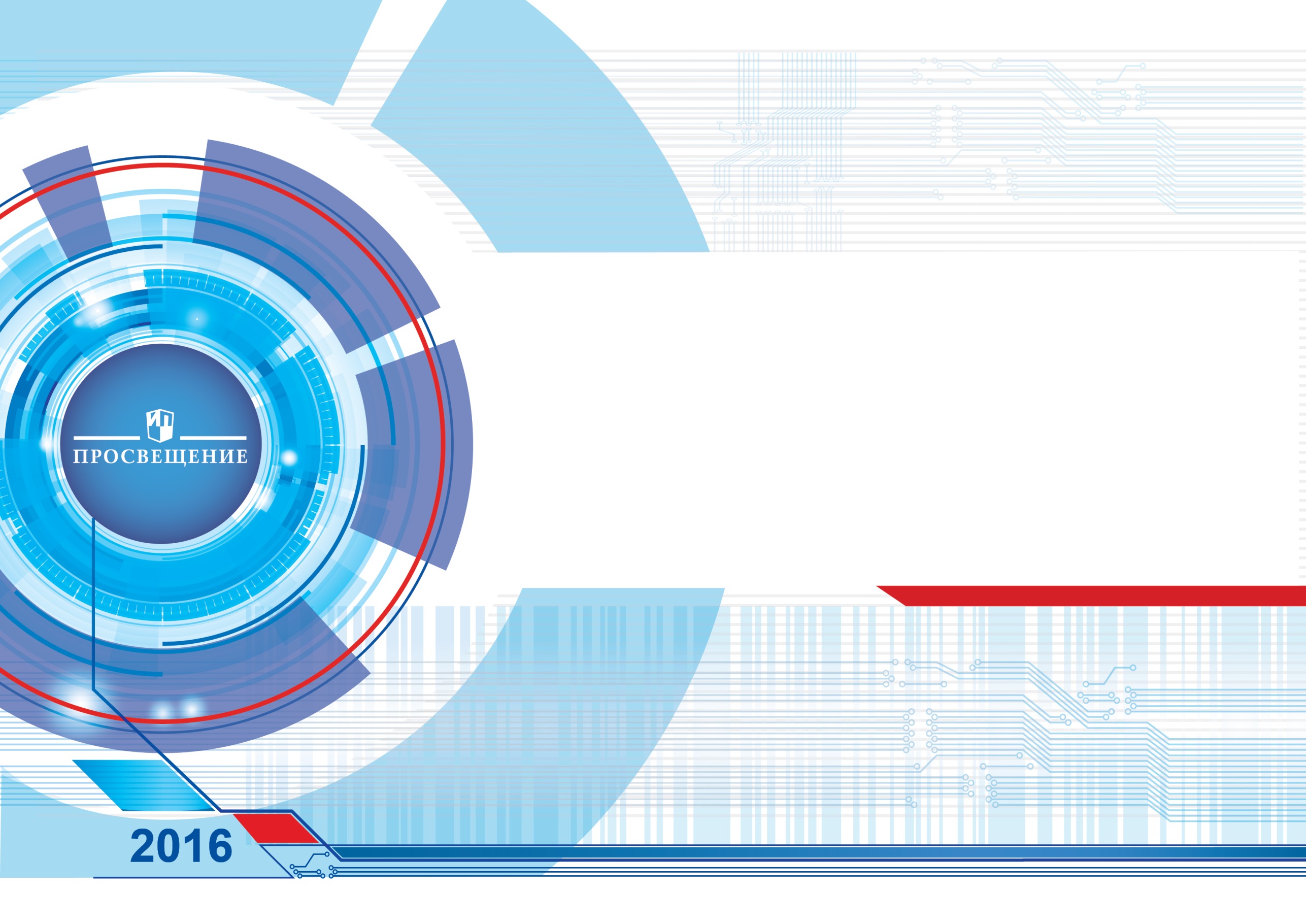 Содержание и методические ресурсы УМК «Окружающий мир» 
(система «Перспектива») 
в свете актуальных проблем современного начального образования
М.Ю. Новицкая, ведущий научный сотрудник 
Федерального института развития образования Минобрнауки РФ, к.ф. н.
2017
АКТУАЛЬНЫЕ ПРОБЛЕМЫ СОВРЕМЕННОГО НАЧАЛЬНОГО ОБРАЗОВАНИЯ
- необходимость разработки Основной образовательной программы НОО с учетом задач: 
а) духовно-нравственного воспитания и развития личности младшего школьника с опорой на ценности отечественной культуры, в том числе – ценности семейного лада; 
б) формирования гражданской идентичности и становления основ исторической памяти с опорой на семейную память; 
в) гармонизации межнациональных отношений в условиях полиэтничности и поликонфессиональности российского общества с опорой на принцип «Единство в многообразии»;
г) формирования установок на здоровый образ жизни и безопасность жизнедеятельности с опорой на идею триединства понятия здоровье: (физическое, психическое, социально-нравственное)
АКТУАЛЬНЫЕ ПРОБЛЕМЫ СОВРЕМЕННОГО НАЧАЛЬНОГО ОБРАЗОВАНИЯ
- применение современных методических ресурсов и технологий с учетом:
а) интеграции урочной, внеурочной и внешкольной деятельности с опорой на межпредметные связи, развивающий потенциал современных образовательных ресурсов; 
б) развивающего потенциала проектной и исследовательской деятельности с опорой на региональную специфику и культурные традиции;
в) тесное взаимодействие с семьей и социально-культурной инфраструктурой района/села /города /региона
Педагогический потенциал культурных ценностей народов России и мира - нравственный навигатор в многообразной жизнедеятельности людей, неотъемлемая часть историко-культурного наследия современного российского общества в его настоящем и будущем бытии
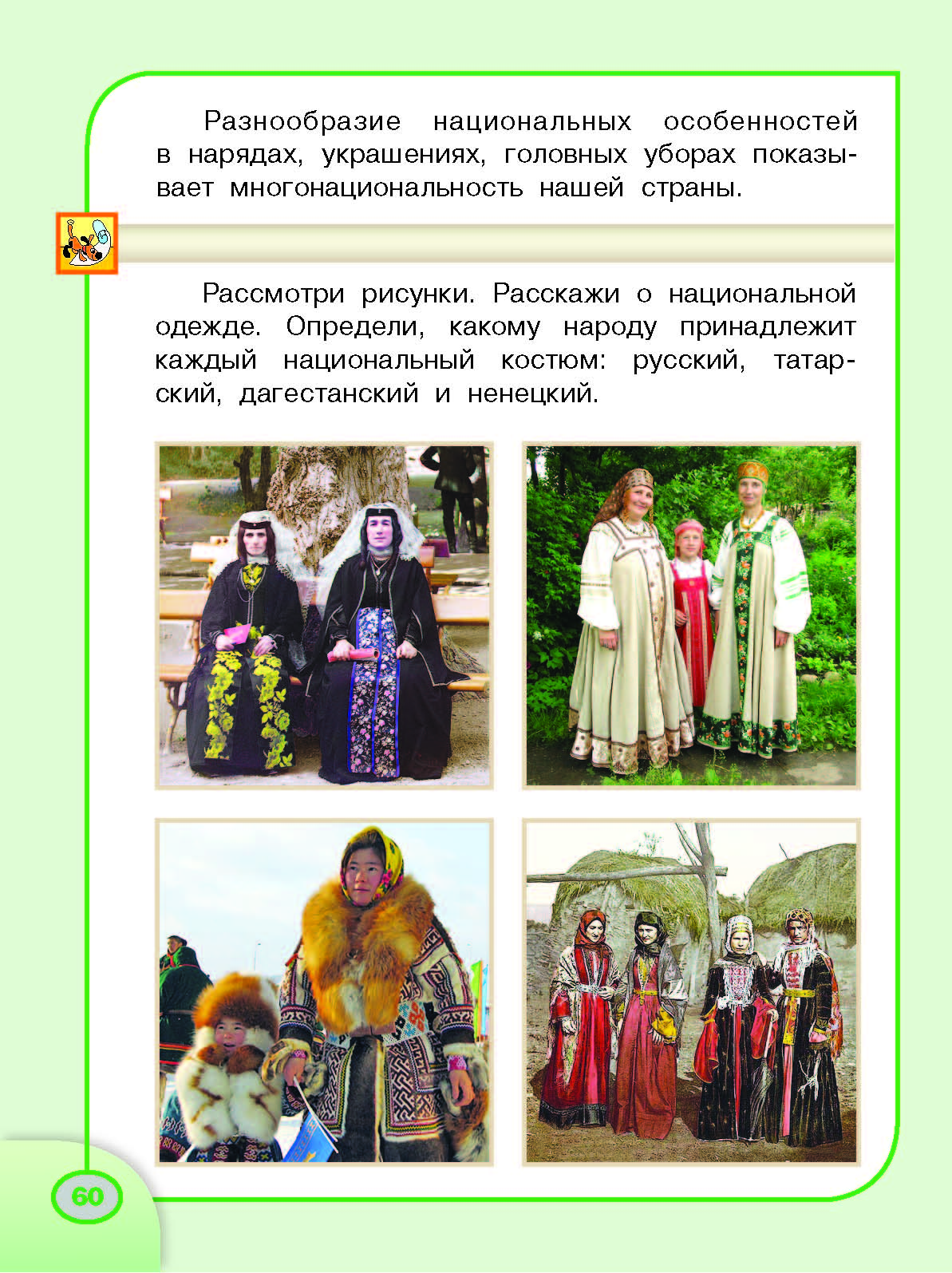 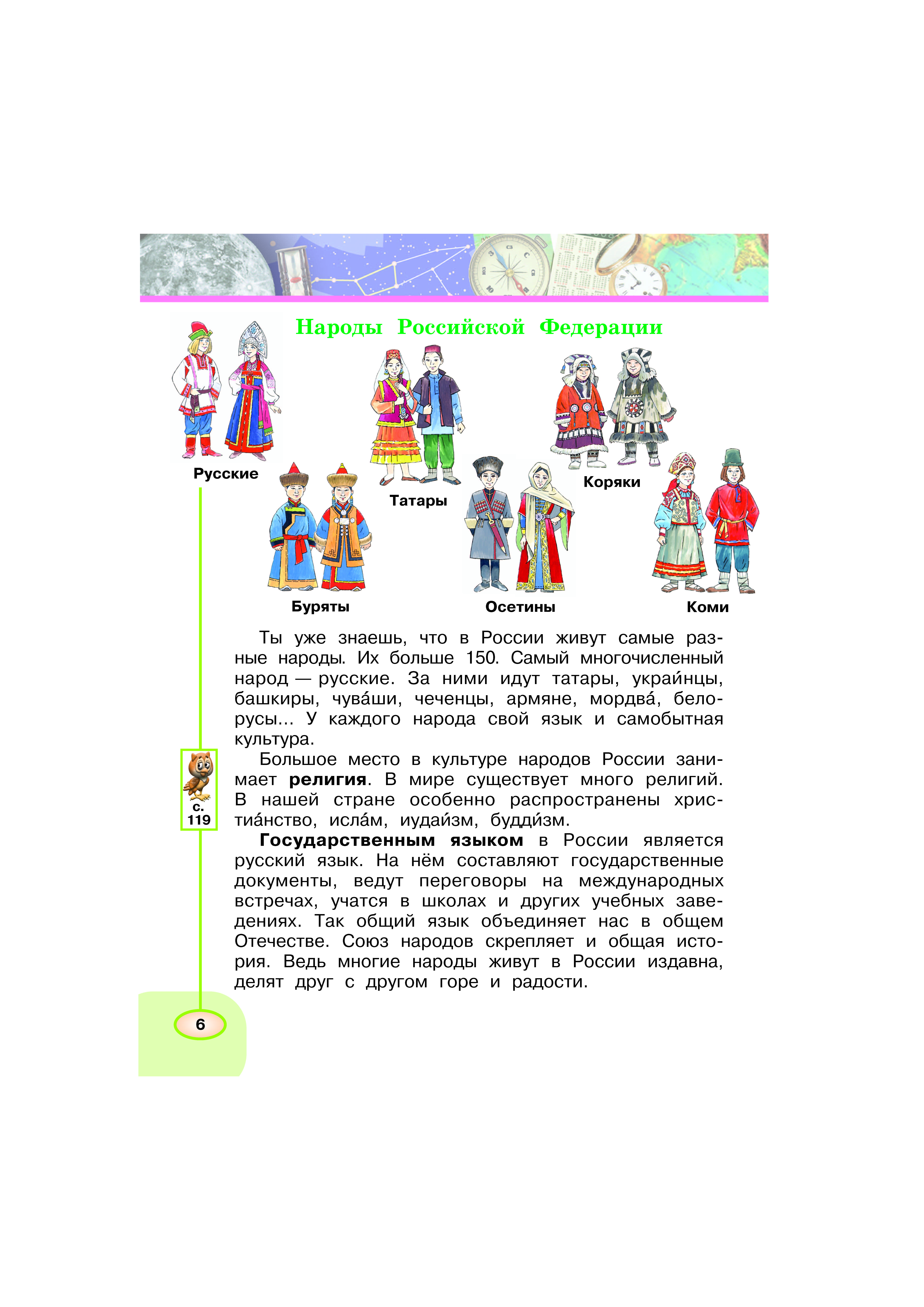 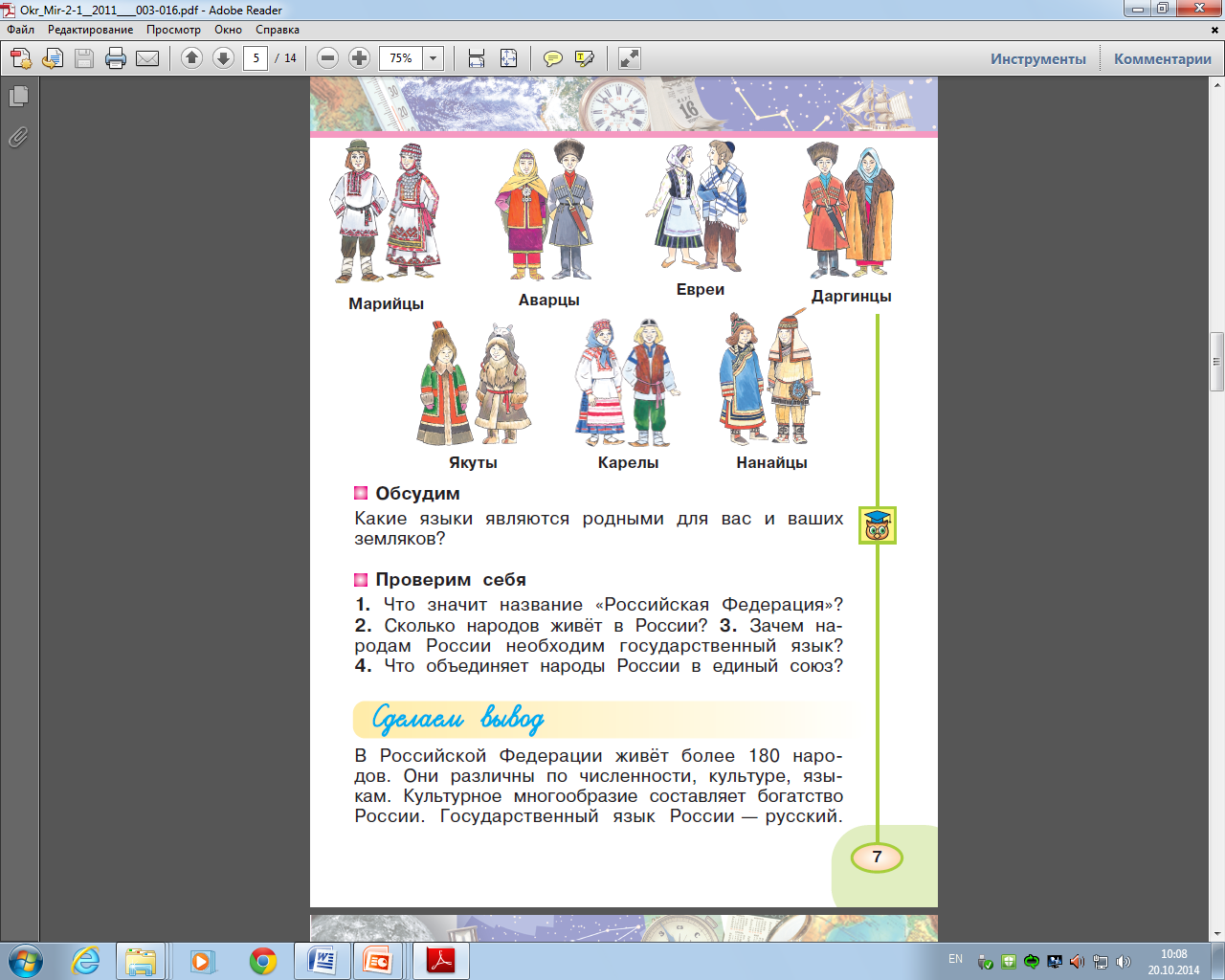 Отечественная педагогическая антропология как путь обновления современного образования. Важнейшая особенность новой школы  – диалоговое межсубъектное взаимодействие  Ученика и Учителя в образовательном процессе на основе ценностей отечественной и мировой культуры
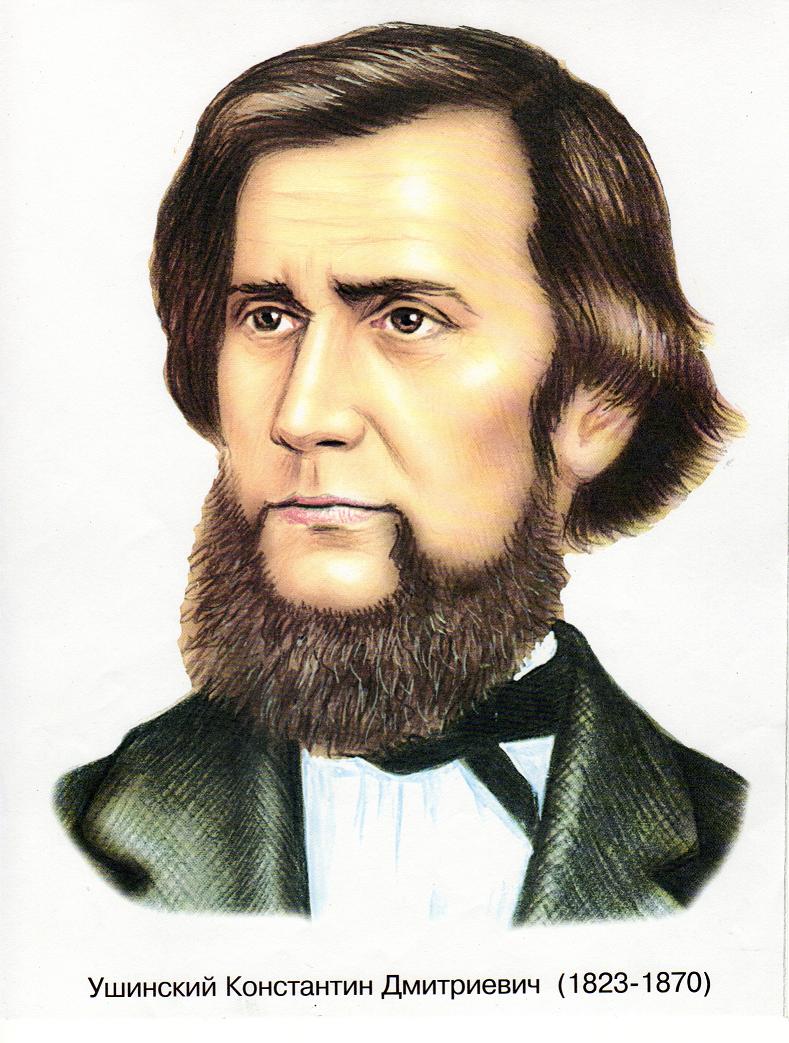 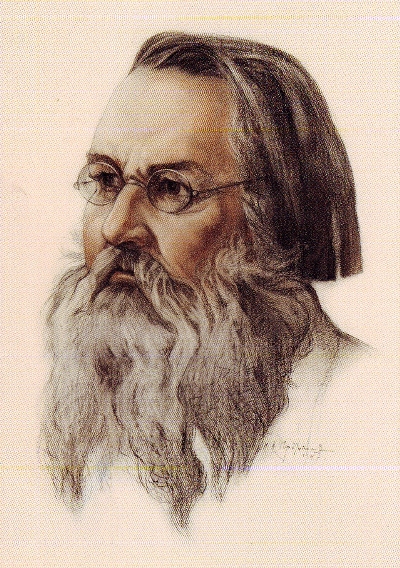 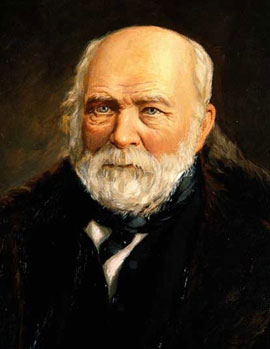 П. Ф. Каптерев
К. Д. Ушинский
Н. И. Пирогов
Учитель - «укорененный в отечественных национально-культурных традициях духовности и нравственности» носитель ценностей российской и мировой культур
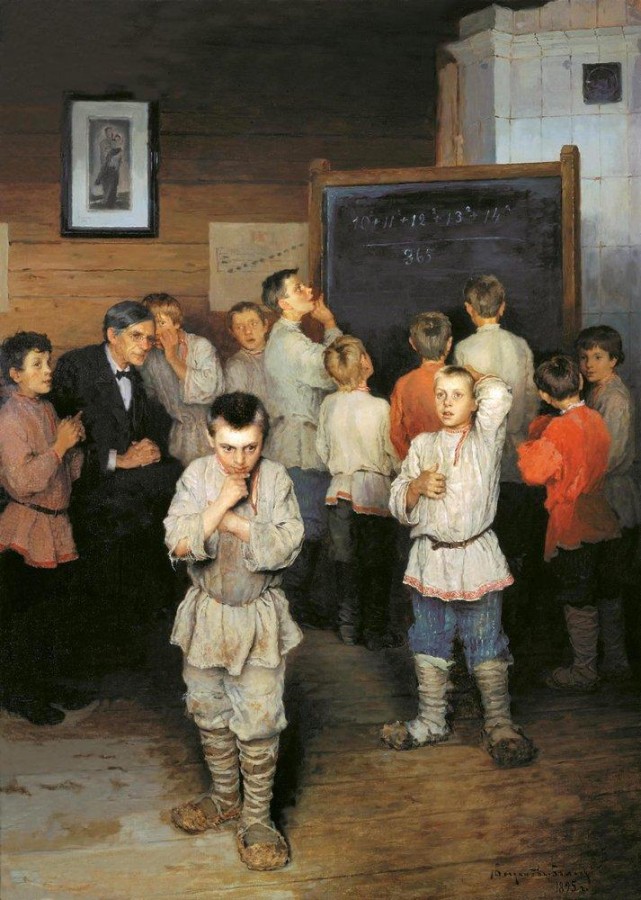 Н.П. Богданов-Бельский. Устный счет в народной школе С.А. Рачинского
[Speaker Notes: Сам учитель носитель ц]
ВЫЗОВЫ СОВРЕМЕННОСТИ
- необходимость соблюдать экологическое равновесие в диалогических отношениях человека и природы / освоение законов экологической этики /
- необходимость строить гармонические отношения человека в семье, осознавать ценность человеческой жизни сообразно возрастным этапам развития каждого из её членов / освоение законов семейной этики /
- необходимость следовать нравственным правилам, обеспечивающим гармонию межличностных отношений, единство социокультурного пространства РФ, мирное сосуществование граждан в условиях национально-конфессионального многообразия             /освоение законов гражданско-патриотической этики /
[Speaker Notes: Осваивают законы гр]
В основе курса «Окружающий мир» лежит базовая система ценностей российской культурной традиции с точки зрения трех мировоззренческих проблем
"Человек и семья"
"Человек и природа"
"Человек и история"
ЕДИНСТВО ЧЕЛОВЕКА И ПРИРОДЫ = ЕДИНАЯ ЭКОСИСТЕМА
Решение проблемы "Человек и природа"  этически и эстетически полноценно решается любым народом (этносом) на целостном материале ритмически организованного традиционного народного календаря как универсального явления мировой культуры
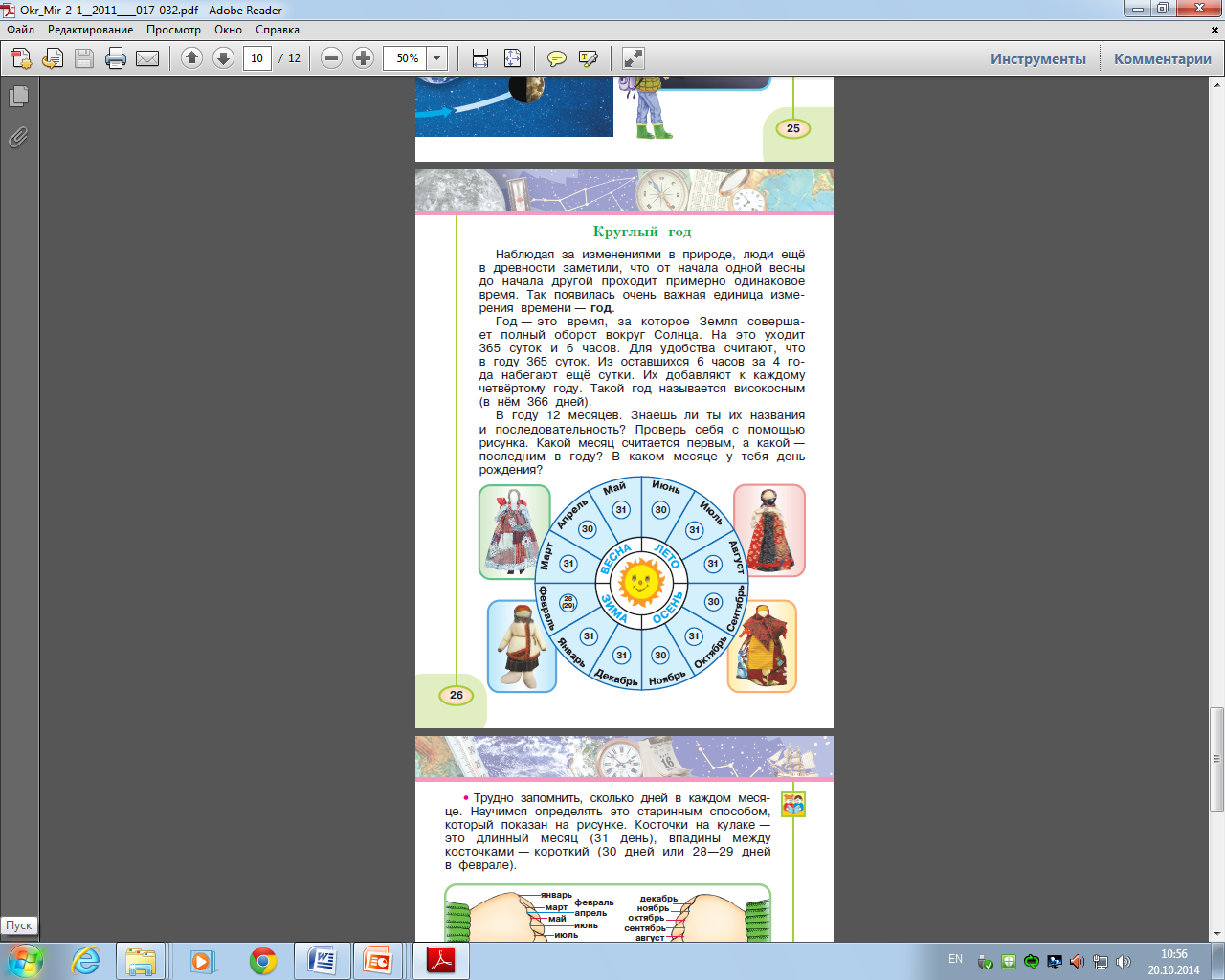 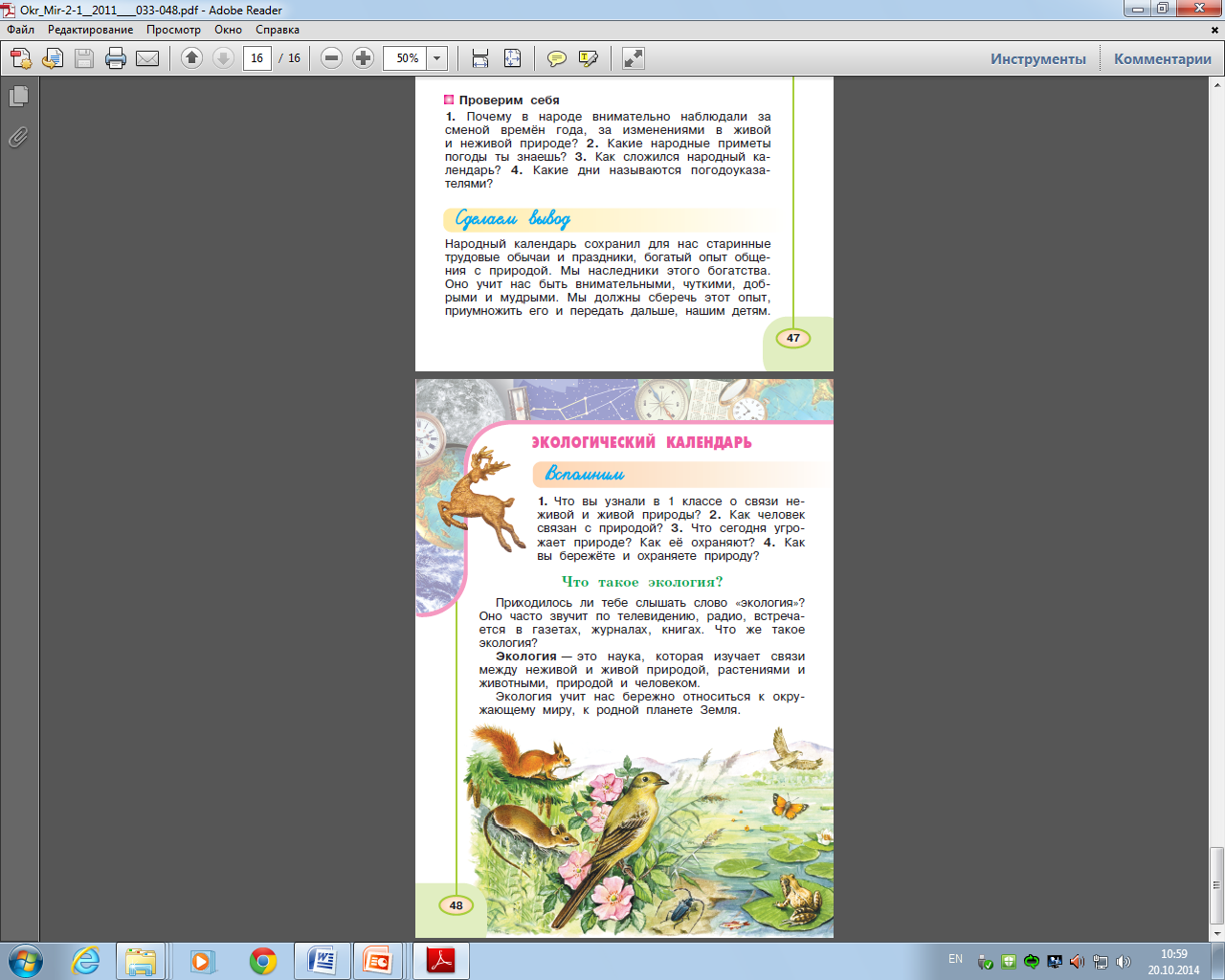 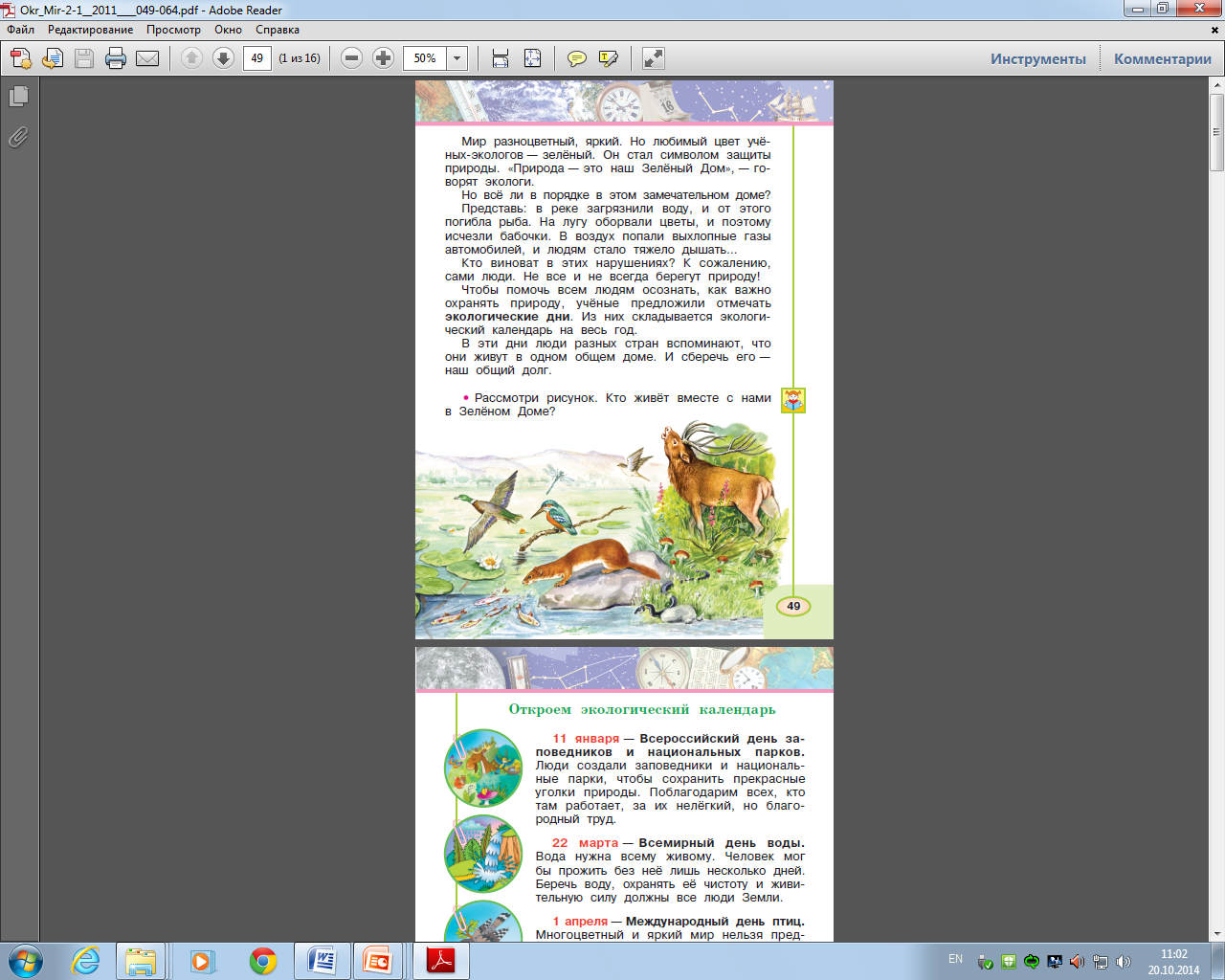 [Speaker Notes: Тесные связи]
ЦЕННОСТИ СЕМЕЙНОГО ЛАДА В КРУГЕ ЧЕЛОВЕЧЕСКОЙ ЖИЗНИ
Решение проблемы "Человек и семья" через этические и эстетические ценности семейной культуры
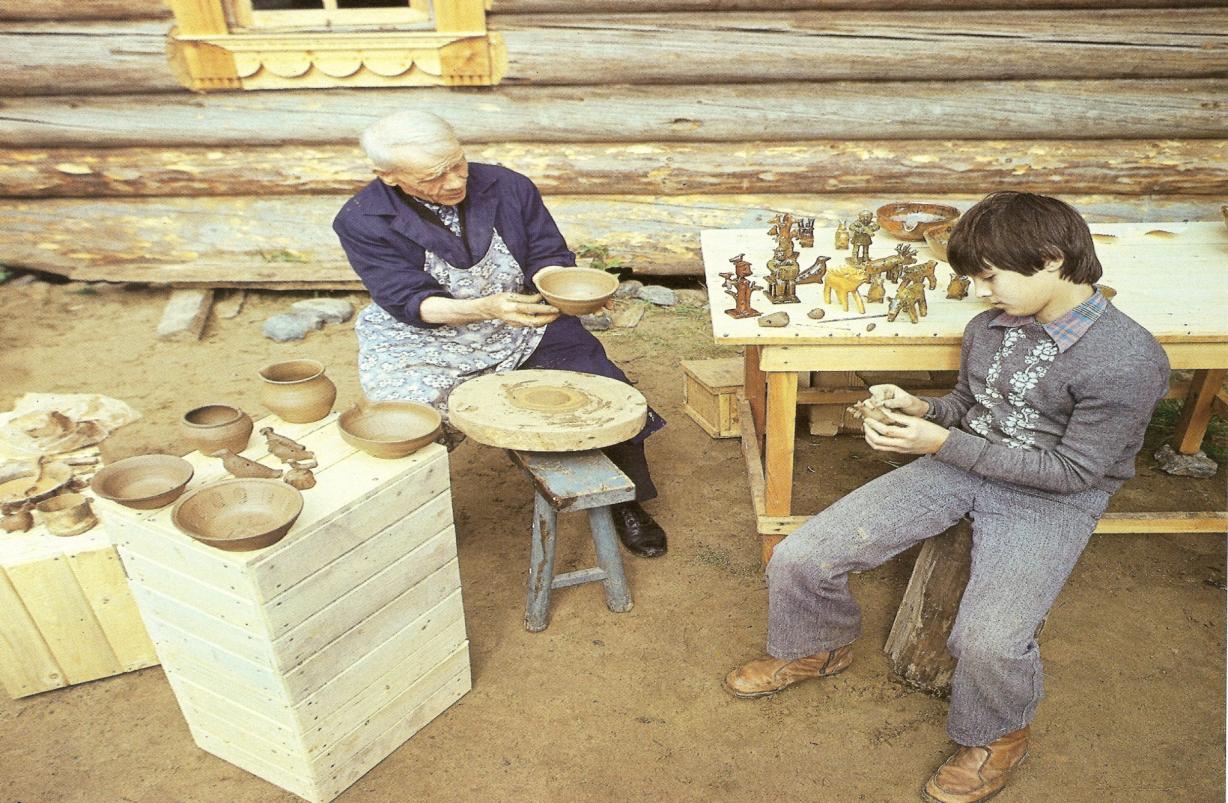 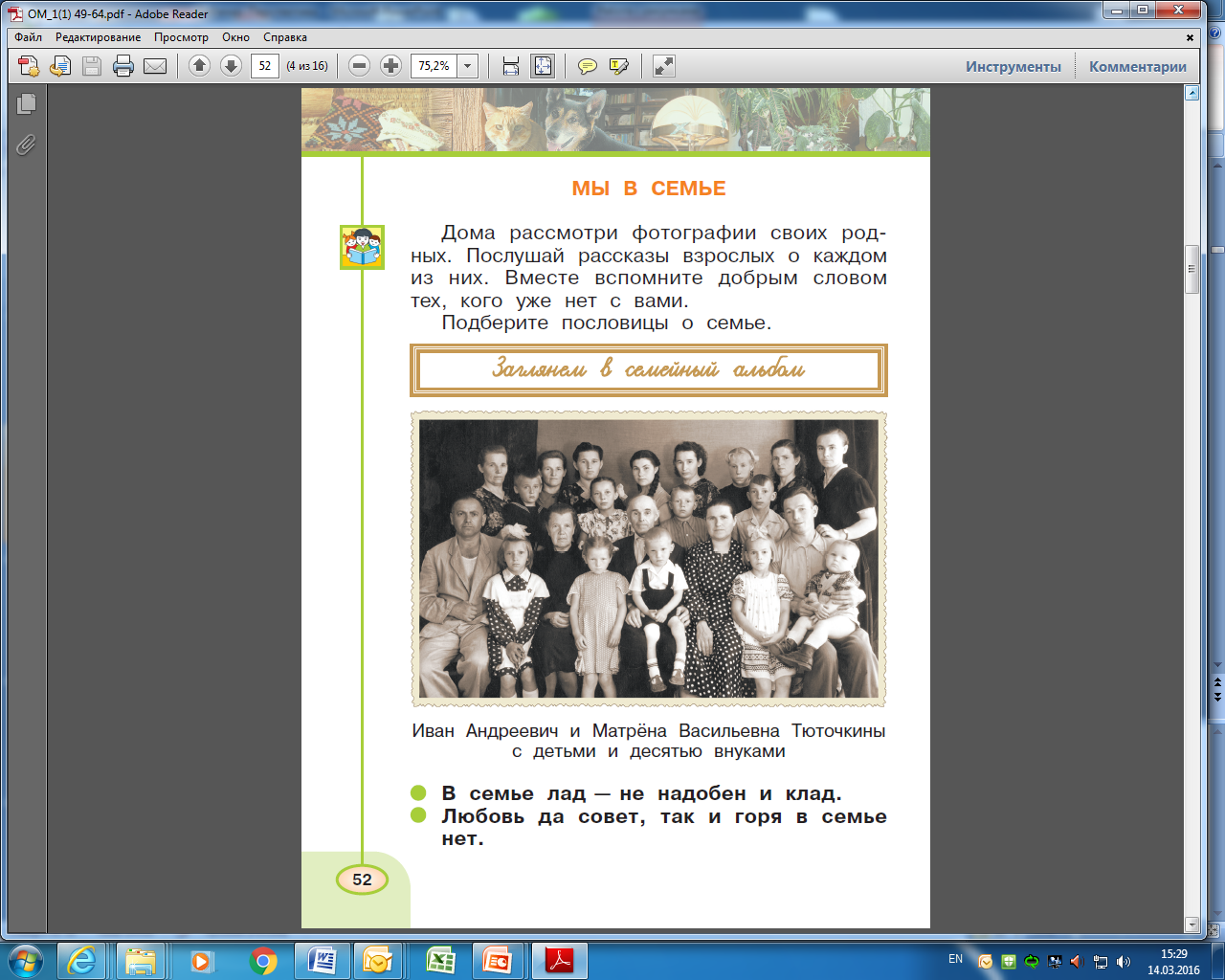 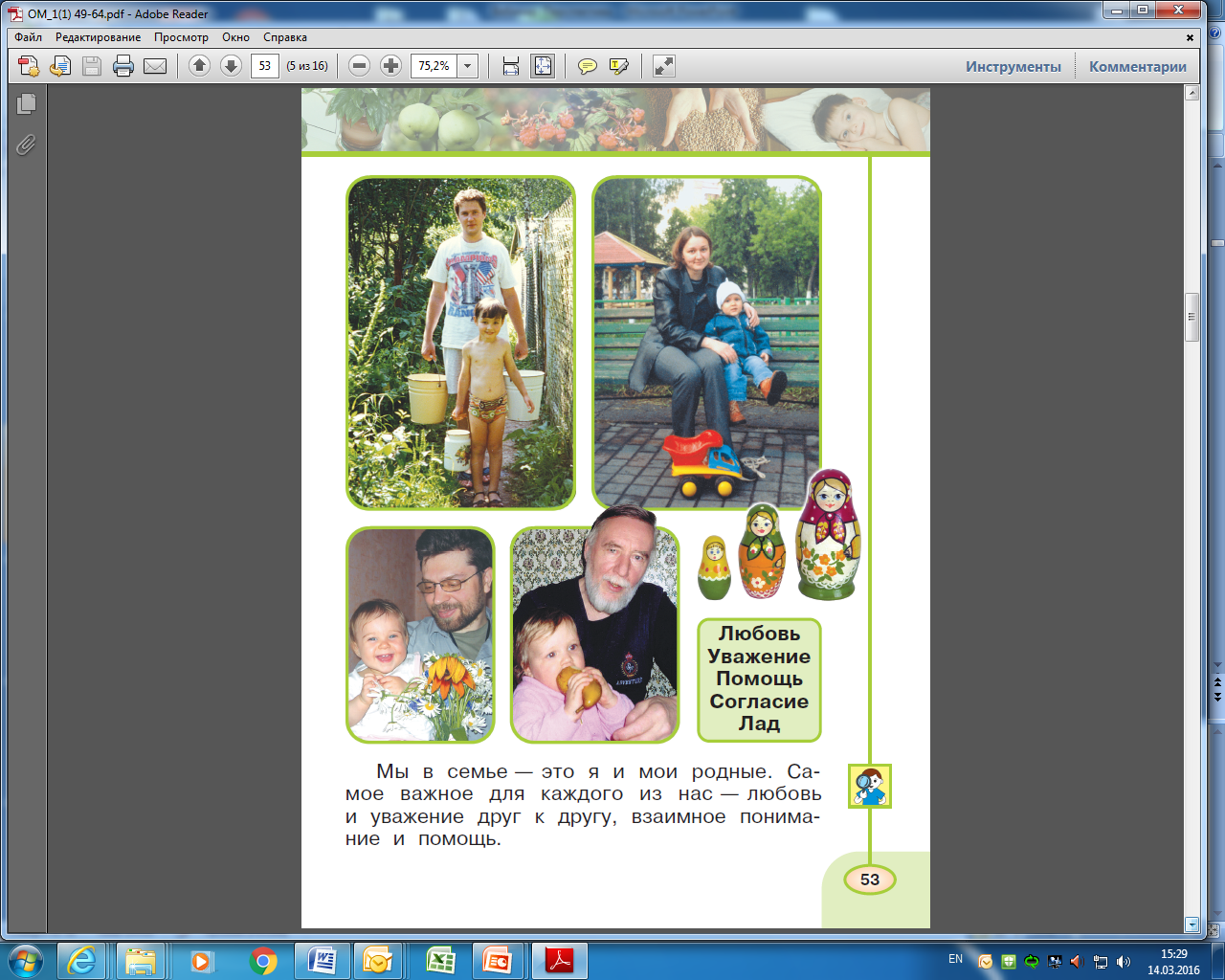 НАРОДНАЯ ФИЛОСОФИЯ ИСТОРИИ И ИСТОРИЧЕСКОЕ РАЗВИТИЕ НАЦИОНАЛЬНОГО ХАРАКТЕРА И САМОСОЗНАНИЯ НАРОДОВ РОССИИ
Проблема «Человек и история» решается на основе ценностей историко-культурного наследия народа как самоценного соборного субъекта, т.е., как сообщества носителей национального характера
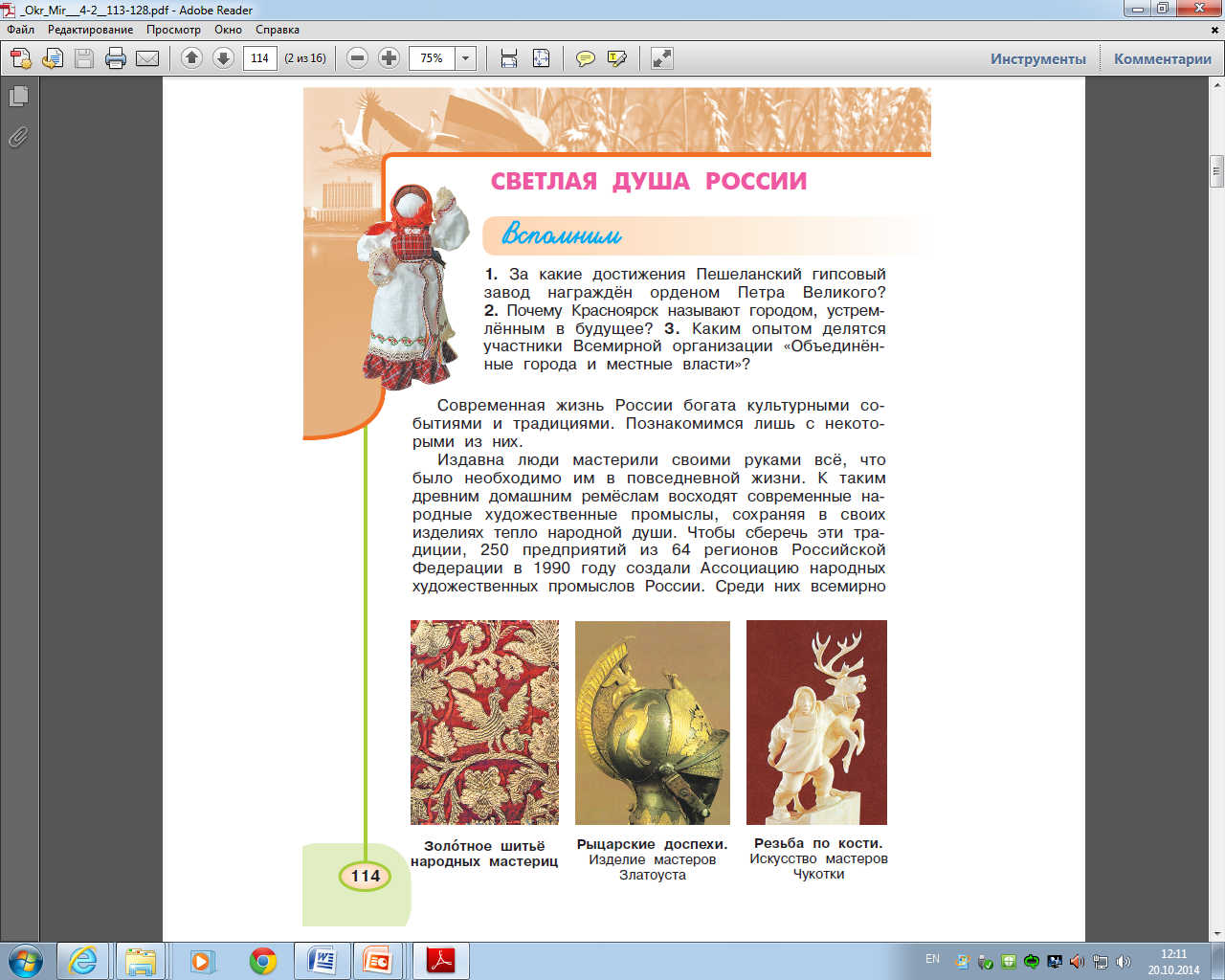 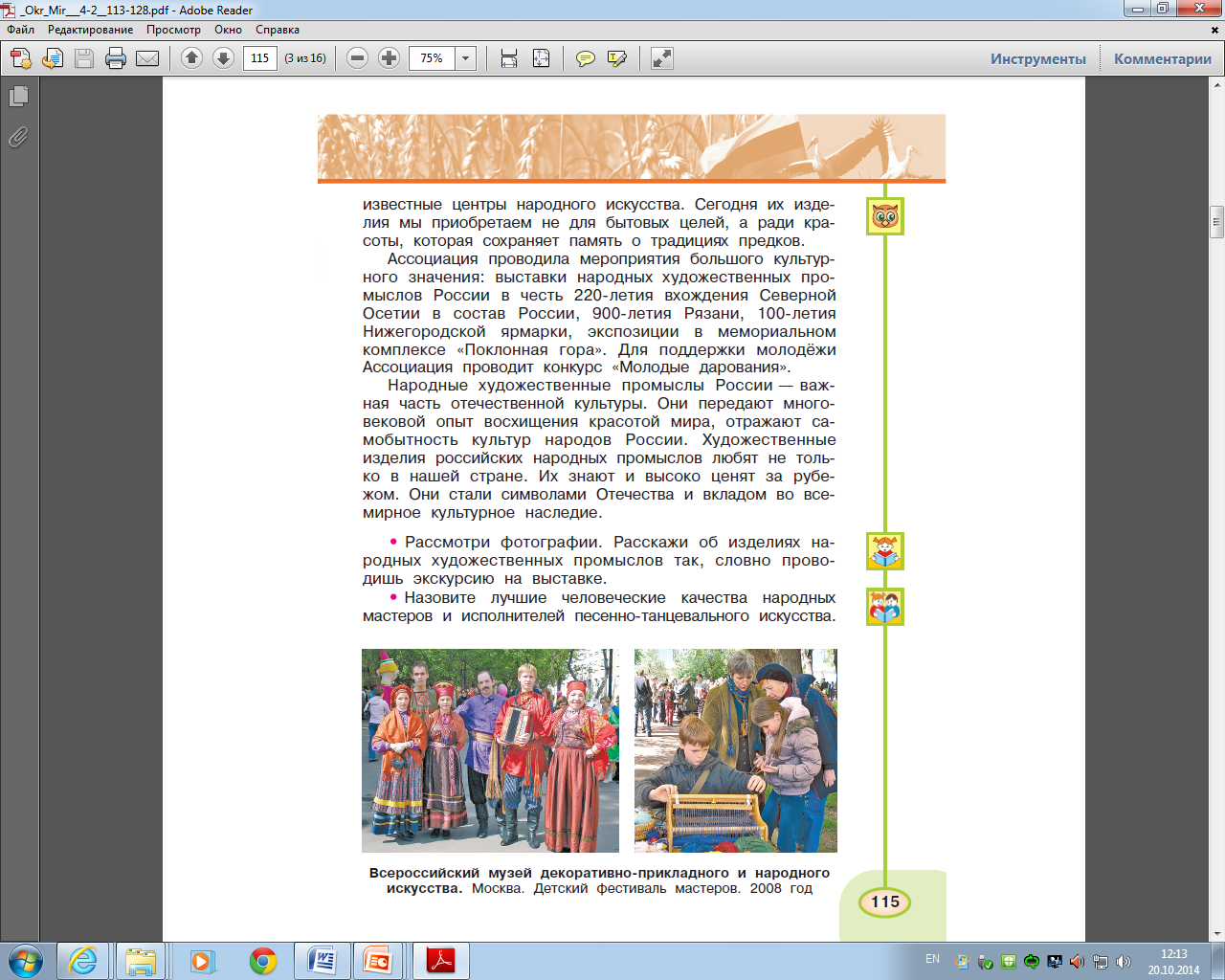 ДИАЛОГ И ПОЛИЛОГ КУЛЬТУР В ДИАЛОГИЧЕСКОМ ВЗАИМОДЕЙСТВИИ УЧИТЕЛЯ С УЧЕНИКОМ
Результаты:
1. Сохранение и развитие целостной, физически и психически здоровой личности ребенка,  интеллектуально, эстетически, нравственно полноценной. В современных социокультурных условиях такая цель может быть достигнута на основе присвоения базовых культурных ценностей народов России и мира
ДИАЛОГ И ПОЛИЛОГ КУЛЬТУР В ДИАЛОГИЧЕСКОМ ВЗАИМОДЕЙСТВИИ УЧИТЕЛЯ С УЧЕНИКОМ
2. Достижение на основе культурологического подхода целостности и системности в передаче базовых знаний в результате обновления содержания и технологий общего образования через представление ценностных систем, обеспечивающих устойчивость и жизнеспособность российского народа как  цивилизационной общности:
- целостный календарный комплекс, формирующий ритмичность и "экологичность" жизни человека в течение года и создающий условия для полноценного общения людей, наполненного духовным смыслом и необходимым для физического и психического здоровья чередованием труда и отдыха
ДИАЛОГ И ПОЛИЛОГ КУЛЬТУР В ДИАЛОГИЧЕСКОМ ВЗАИМОДЕЙСТВИИ УЧИТЕЛЯ С УЧЕНИКОМ
- целостная система семейного лада, дающая нравственные ориентиры для осознания ритмичности в круге индивидуальной человеческой жизни, связанной крепкими узами с жизнью родных и близких
- исторически развивающаяся система образов национальных героев и символов национальной, гражданской общности, позволяющая самоотождествлять себя с определенным народом в составе российского народа как «единства в многообразии»
ДИАЛОГ И ПОЛИЛОГ КУЛЬТУР В ДИАЛОГИЧЕСКОМ ВЗАИМОДЕЙСТВИИ УЧИТЕЛЯ С УЧЕНИКОМ
3. Развитие проектных способностей детей, становление национального сознания как осознания ребенком национальных интересов гражданина многонационального государства
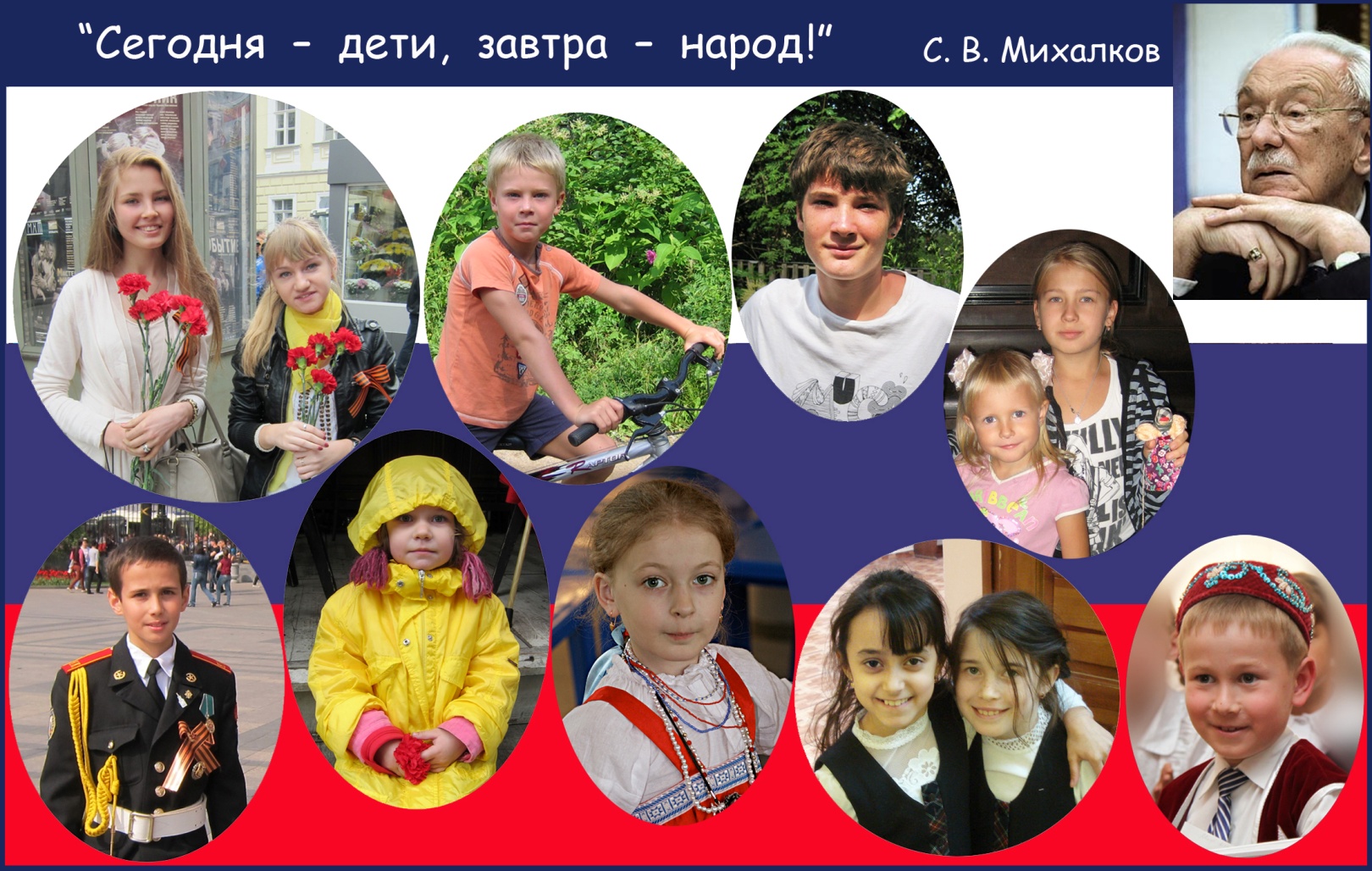 Национальный воспитательный идеал - нравственный, ответственный, инициативный и компетентный гражданин России, укорененный в отечественных национально-культурных традициях духовности и нравственности
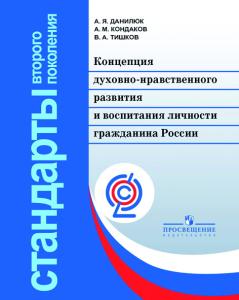 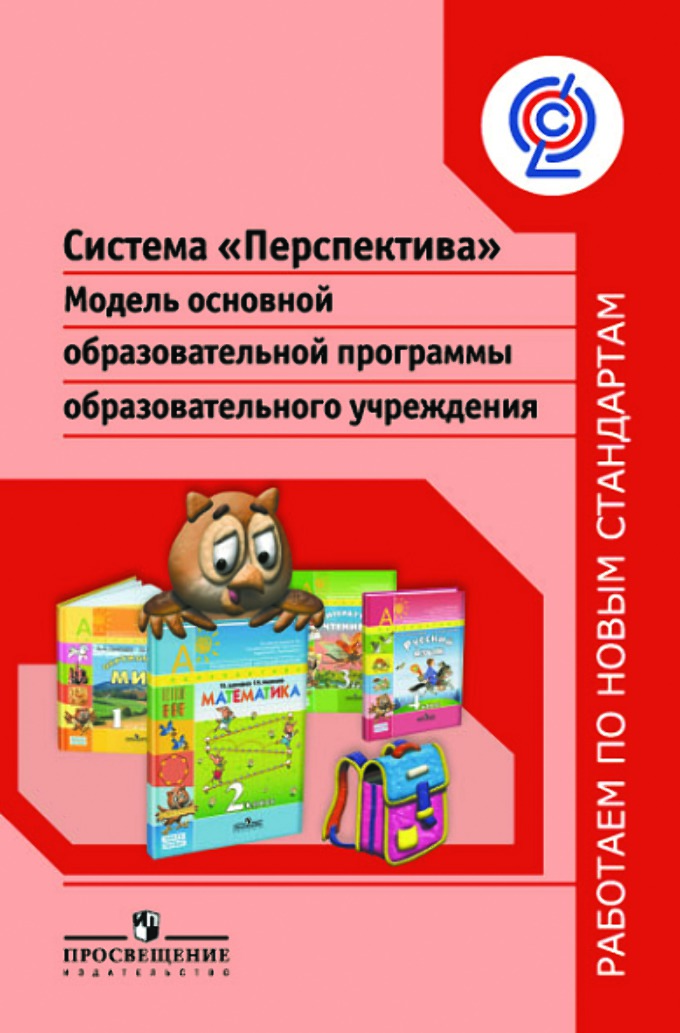 СОСТАВ УМК   «ОКРУЖАЮЩИЙ МИР»
авт. А.А.Плешаков, М.Ю. Новицкая
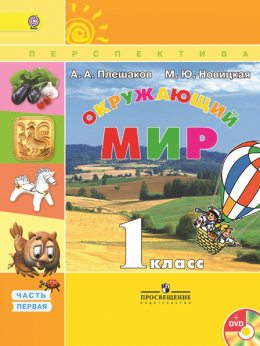 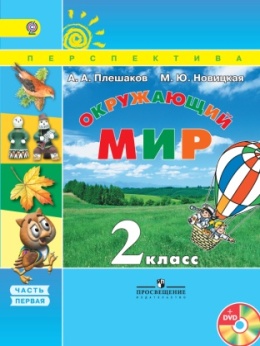 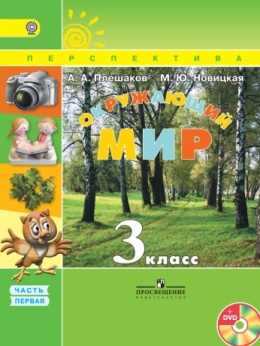 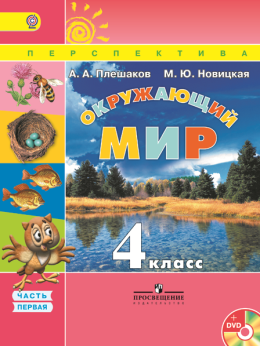 Учебник
 Рабочая 
  тетрадь
Тесты 
 Методические
  рекомендации 
  к урокам
 Рабочая  
  тетрадь 
  «Окружающий
   мир. ОБЖ»
 Рабочие 
  программы
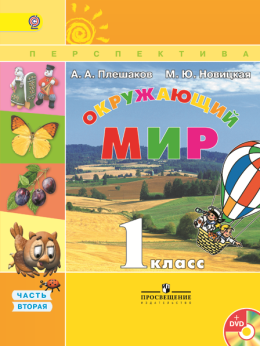 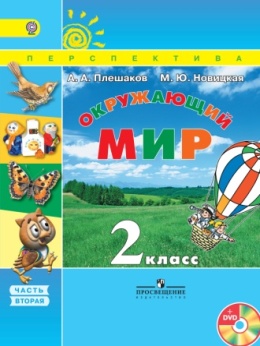 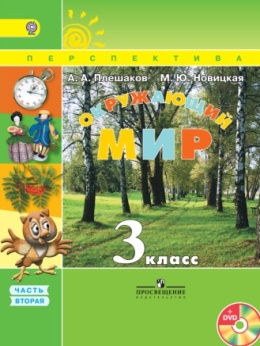 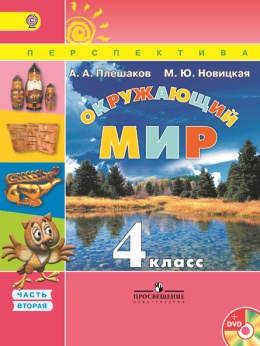 Состав УМК   «Окружающий мир»
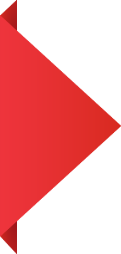 НОВИНКА
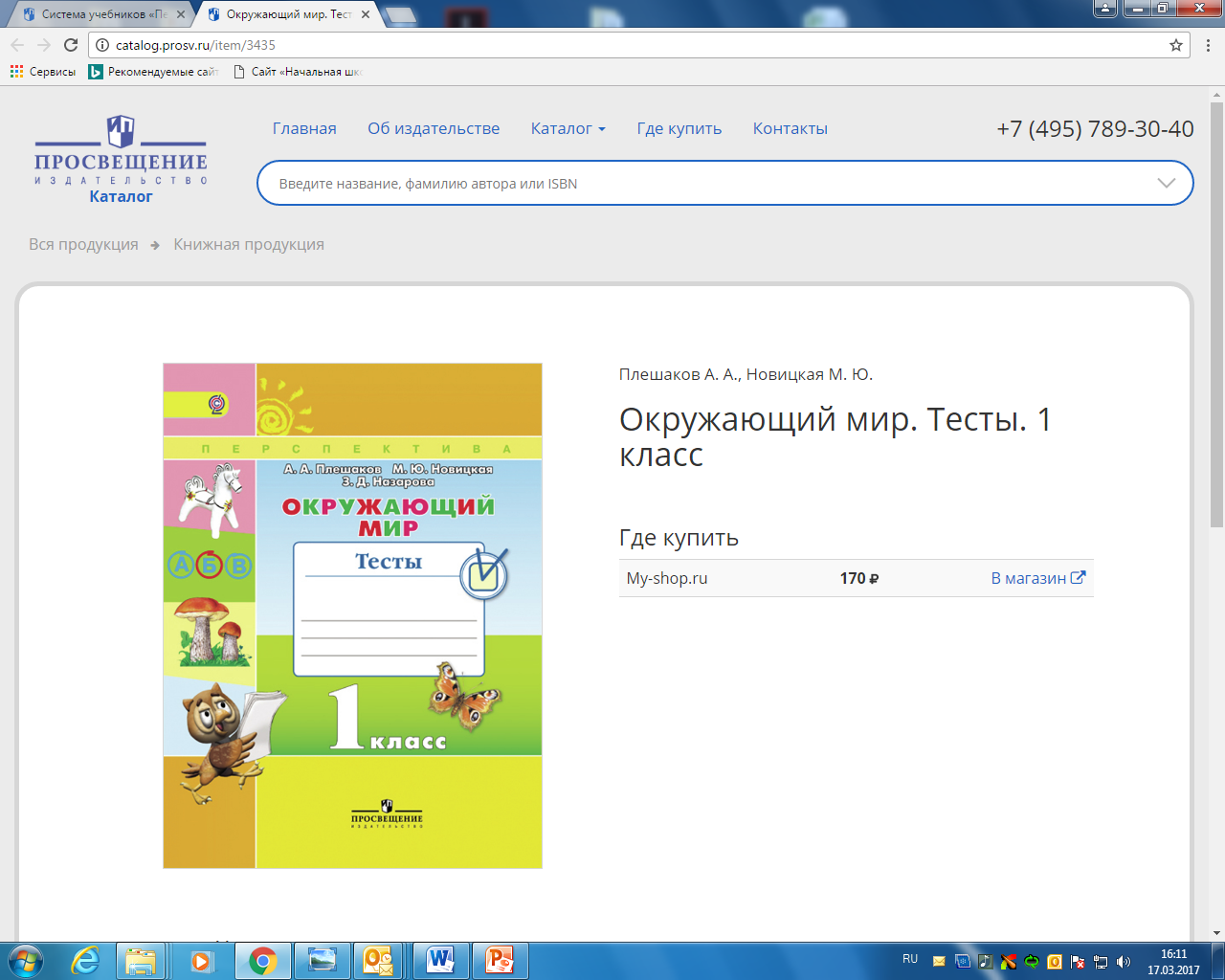 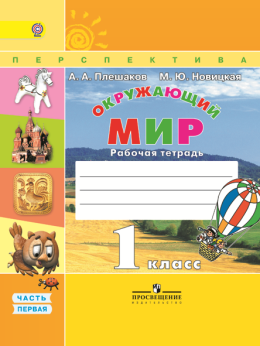 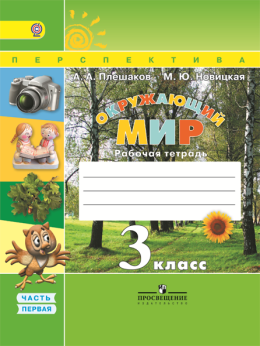 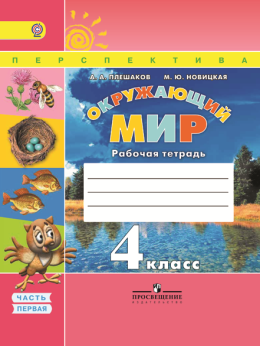 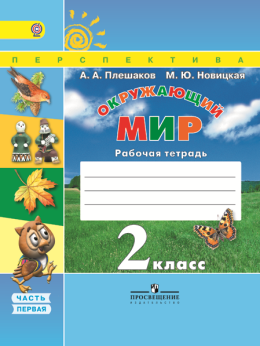 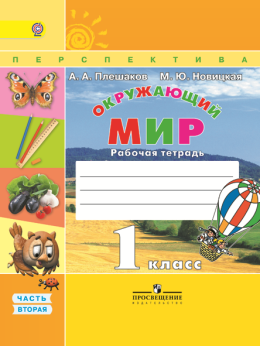 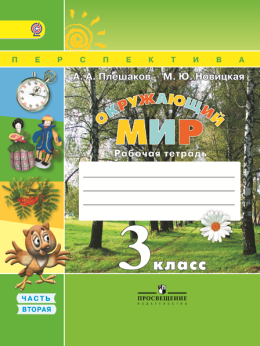 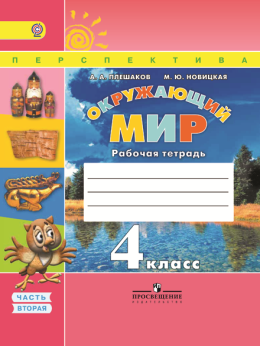 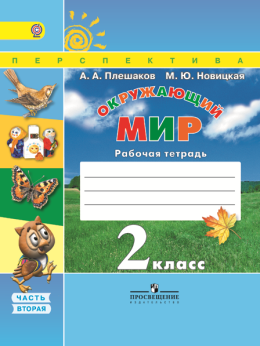 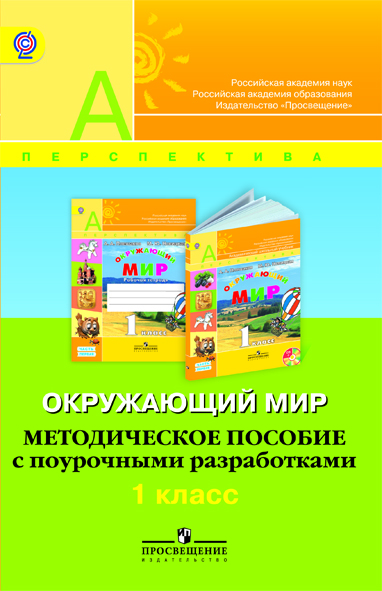 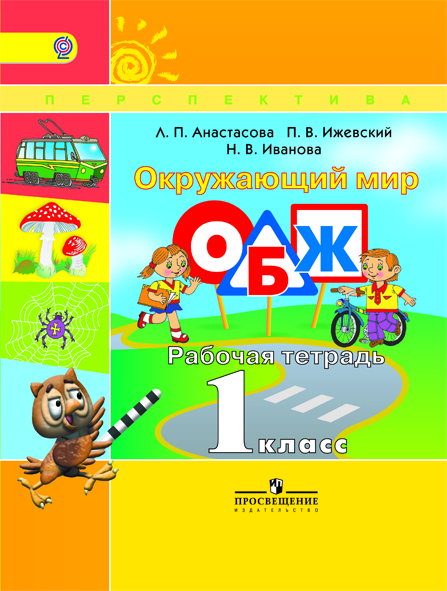 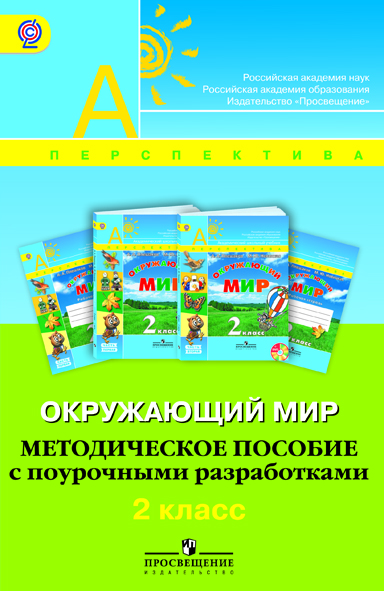 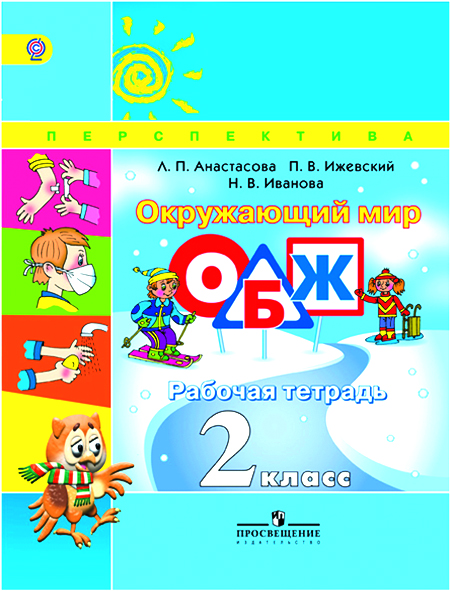 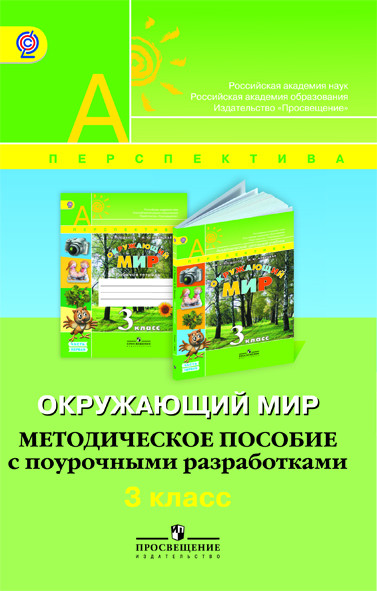 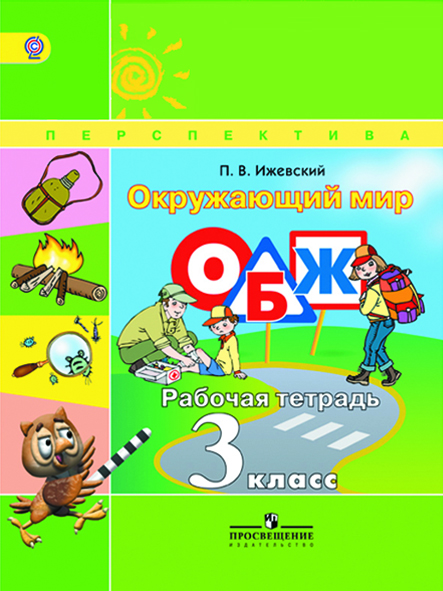 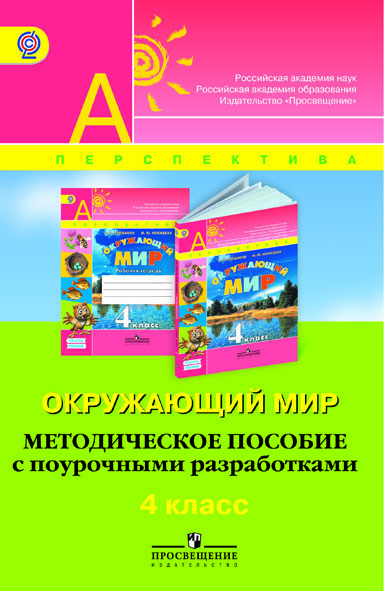 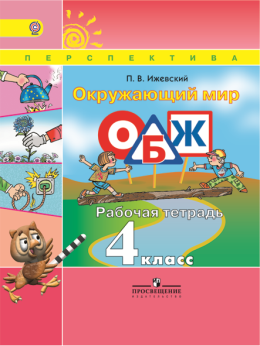 ЭЛЕКТРОННЫЕ ПРИЛОЖЕНИЯ
снимают ограничение в объеме информации содержательных ресурсов (объем практически неограничен; широко представлены образы природы и культуры в словесной, знаково-символической, аудио-визуальной форме )

 дают возможность строить индивидуальные информационные технологии; предоставляют способы диагностики достижения результатов

 способствуют росту значения информационно-образовательного «шлейфа» УМК, особенно электронного

- изменяют роль учебника как интегратора всех участников образовательного процесса; как навигатора в безграничном море информации
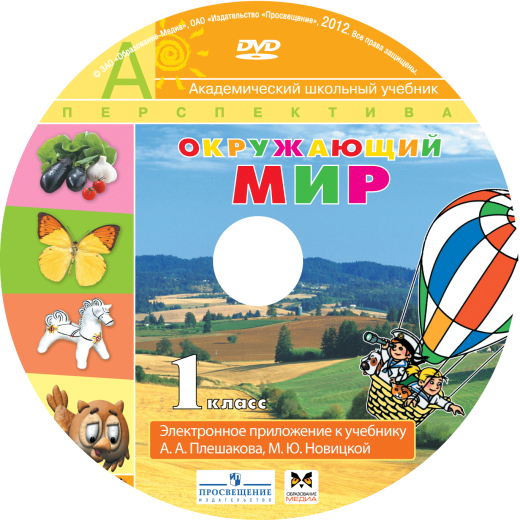 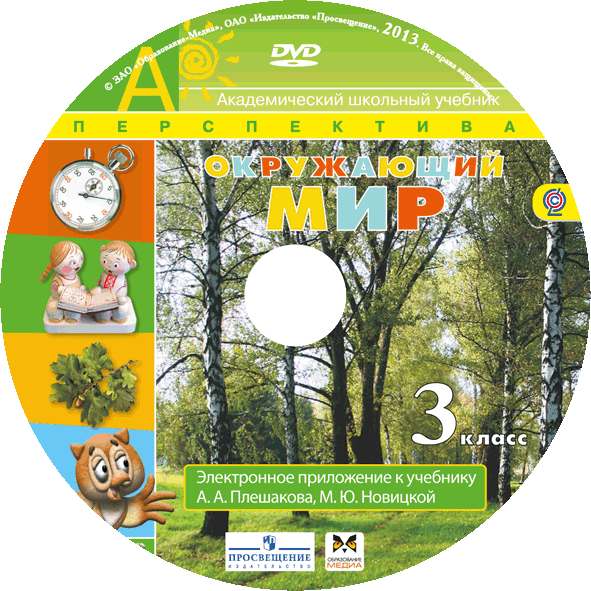 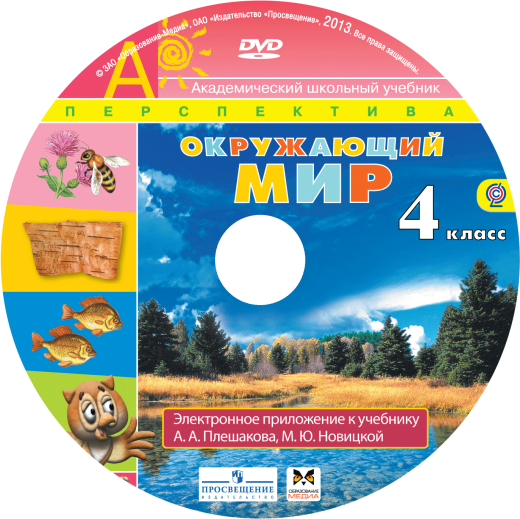 Доступны для скачивания на сайте
http://catalog.prosv.ru/item/22265,http://catalog.prosv.ru/item/22267, 
http://catalog.prosv.ru/item/22269, http://catalog.prosv.ru/item/22271
ПРОБЛЕМЫ НАШЕГО ДИАЛОГА
Человек и природа
Человек и семья
Человек и история
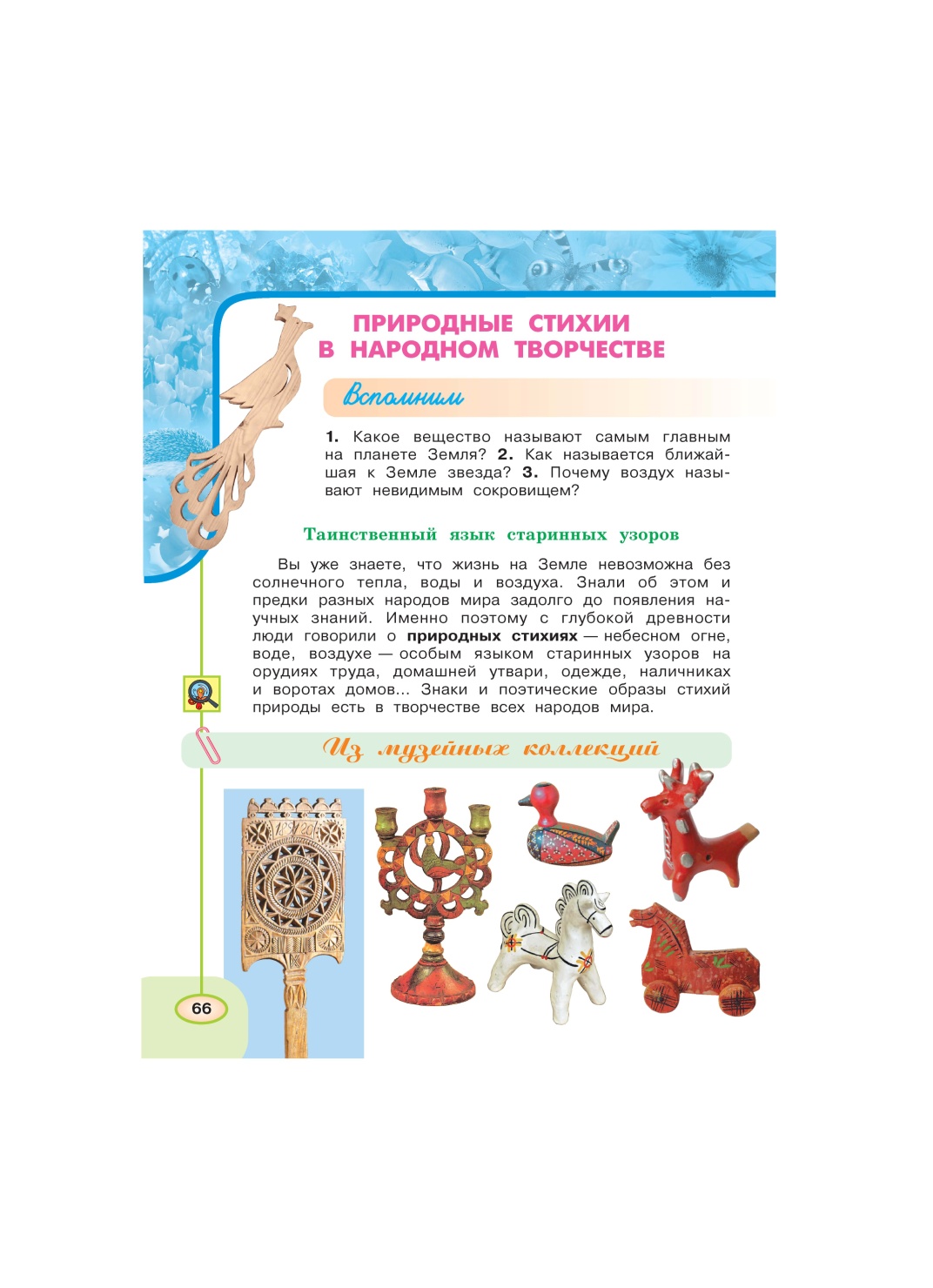 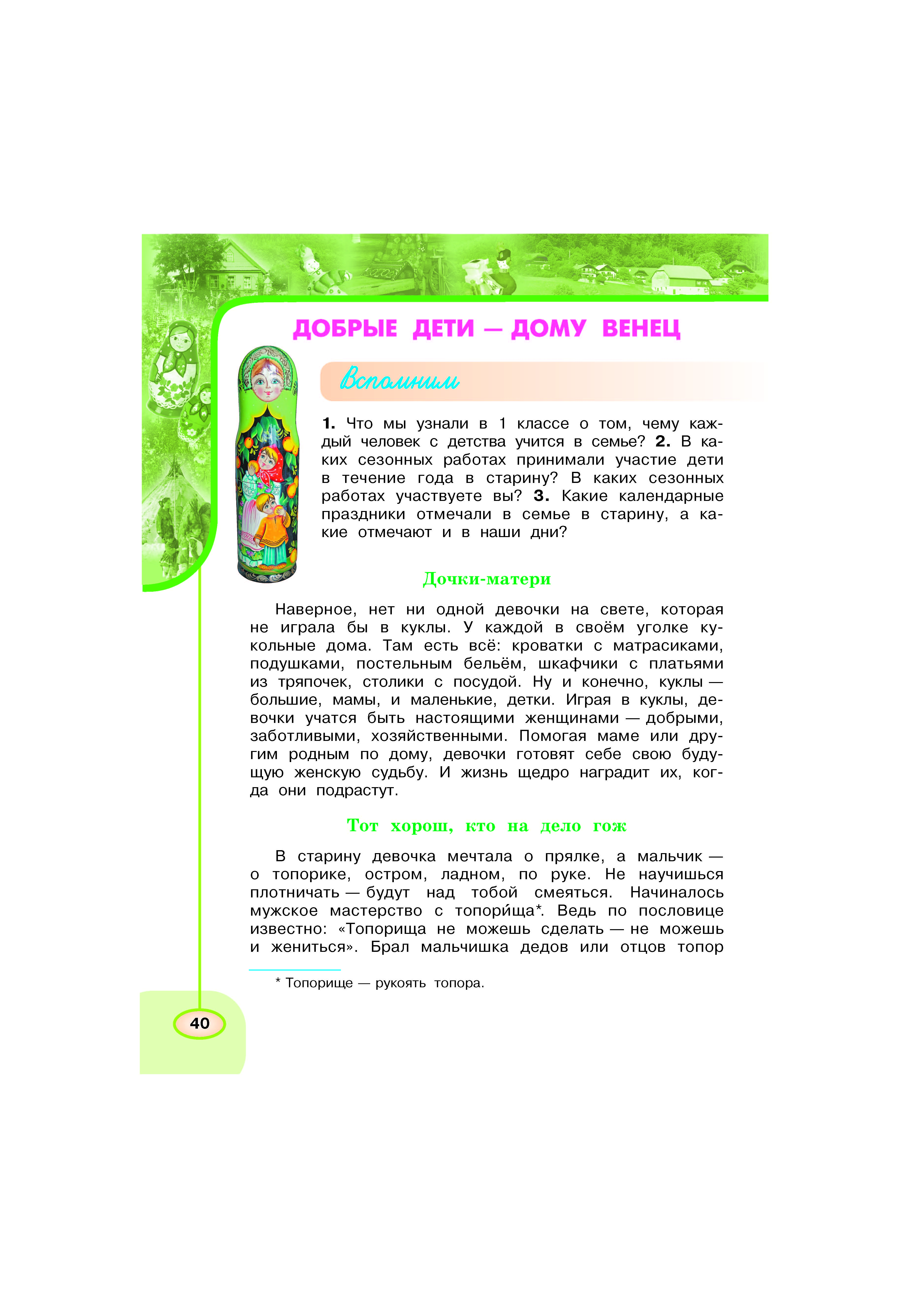 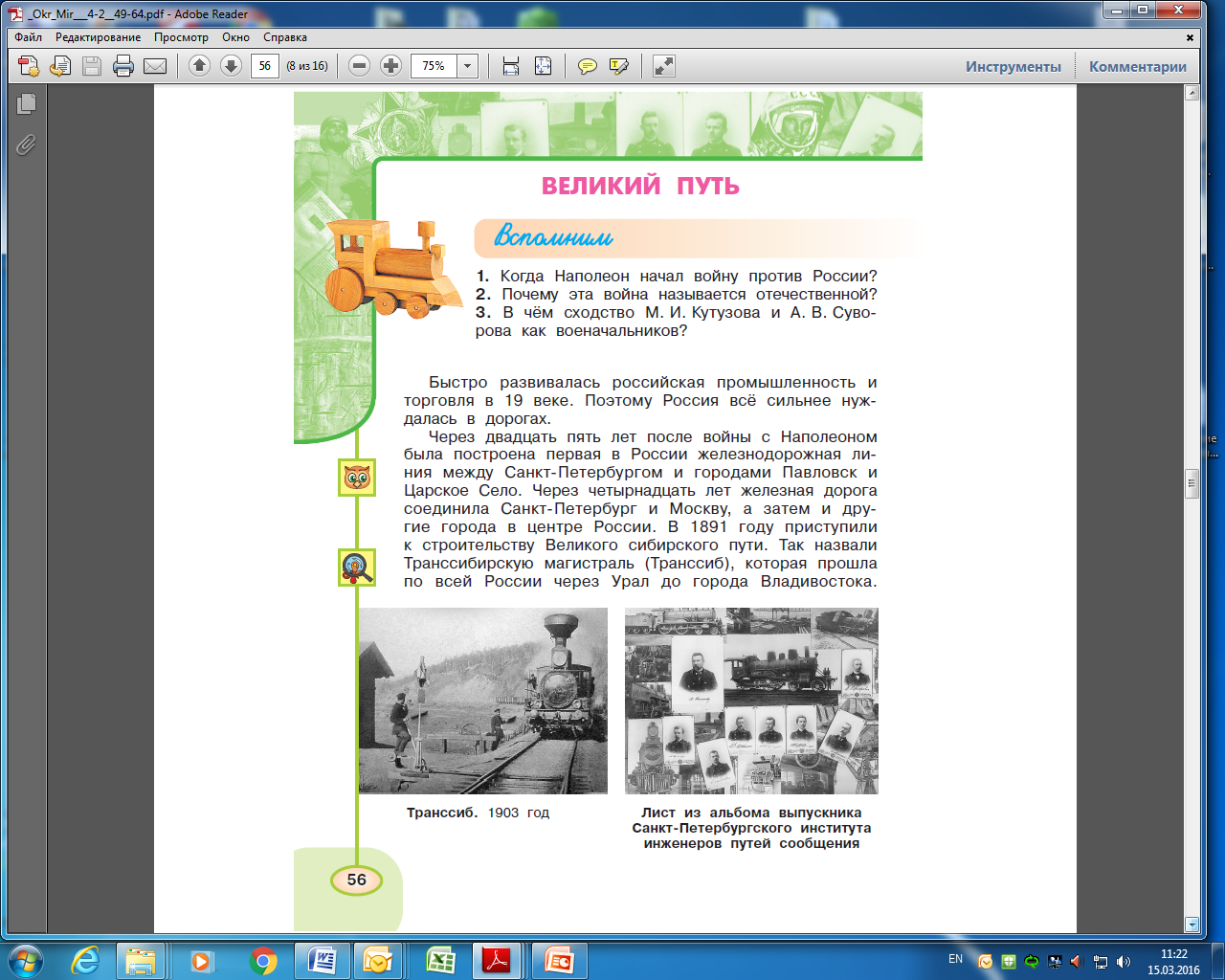 3 класс
1 КЛАСС – ОРГАНИЗУЕМ ДИАЛОГ: ПРОПЕДЕВТИЧЕСКИ
РАССМАТРИВАЕМ ФОРМУЛУ «ПРИРОДА + КУЛЬТУРА + ЧЕЛОВЕК (ЛЮДИ) = ОКРУЖАЮЩИЙ МИР» В РАЗНЫХ СОЦИОКУЛЬТУРНЫХ СРЕДАХ
Культура
Природа
Социальная среда: 
Пирамида социальных идентичностей 
и нравственных ориентиров человека
 в разных социальных средах.
Человек
1 класс: основная задача – сформировать предпосылки 
для понимания и осознания многоуровневой идентичности 
своей личности и личности другого человека 
на основе последовательного самоотождествления себя с другим человеком 
или общественной группой, отвечая каждый раз на вопрос: «Кто мы? 
Есть ли у нас общие цели, общие интересы, общие ценности и идеалы?»
Национально-государственная
Религиозная
Этническая
Историко-культурная
Локально-территориальная
Лингвистическая
Семейно-родственная
21
2 КЛАСС: ОРГАНИЗУЕМ ДИАЛОГ ПО ПРОБЛЕМЕ «КРУГЛЫЙ ГОД В ПРИРОДЕ И КУЛЬТУРЕ»
- Образ Вселенной в науке и искусстве;
- Полилог календарей разных культур
- Познание особенностей времен года средствами научных знаний и разных видов искусства
Природа
Круглый год.
Время и пространство: 
единство жизни человека и 
природы – нравственная норма
Культура
Человек
Культура
Природа
Человек
3 КЛАСС: ОРГАНИЗУЕМ ДИАЛОГ ПО ПРОБЛЕМЕ «КРУГ ЖИЗНИ В ПРИРОДЕ И КУЛЬТУРЕ»
 
- Познание окружающего мира и ответственность человека за использование своих знаний
- Диалог науки и искусства в познании мира природы
- Диалог народов России и мира через культуру семейного лада
- Духовно-нравственные и культурные ценности народов России и мира как основа жизнеспособности человечества
Целостность окружающего мира:
мир как дом и дом как мир.
Мир – порядок, иерархия, лад, взаимная 
связь всего со всем и каждого со всеми
4 КЛАСС: ОРГАНИЗУЕМ ДИАЛОГ ПО ПРОБЛЕМЕ «НАШЕ ОТЕЧЕСТВО В ПРИРОДНОМ И КУЛЬТУРНОМ ПРОСТРАНСТВЕ И ВРЕМЕНИ»
- Познание ценностей российского общества 
- Диалог науки и искусства в познании мира природы России
- Диалог культур народов России и мира в ходе изучения российской истории
- Духовно-нравственные и культурные ценности народов России и мира как основа развития нашей страны
Человек
Культура
Моё Отечество 
в пространстве и 
историческом времени: 
честь и ответственность человека 
как субъекта истории
Природа
ПОРТАЛ «НАЧАЛЬНАЯ ШКОЛА»
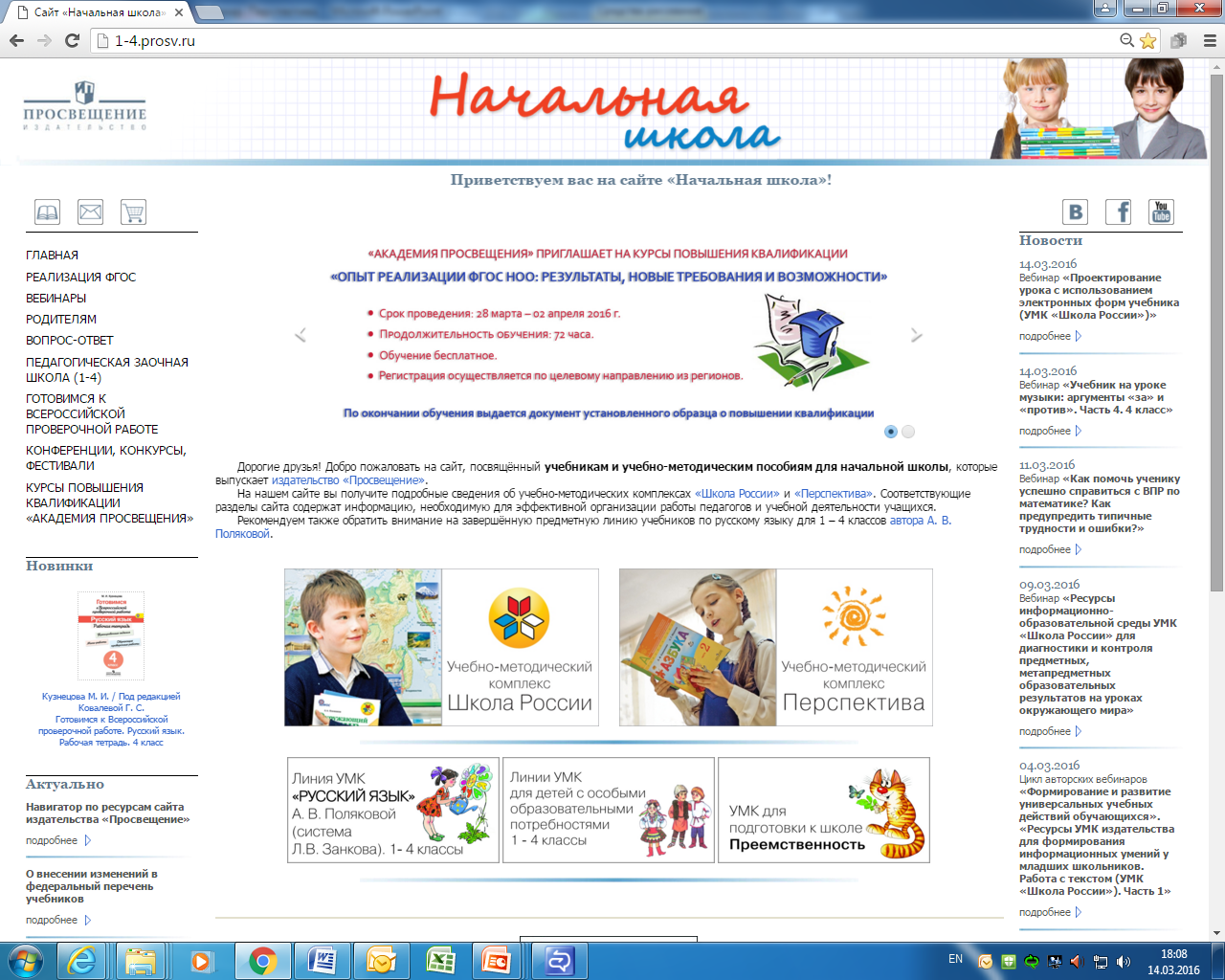 1-4.prosv.ru
САЙТ УМК «ПЕРСПЕКТИВА»
 http://www.prosv.ru/umk/perspektiva
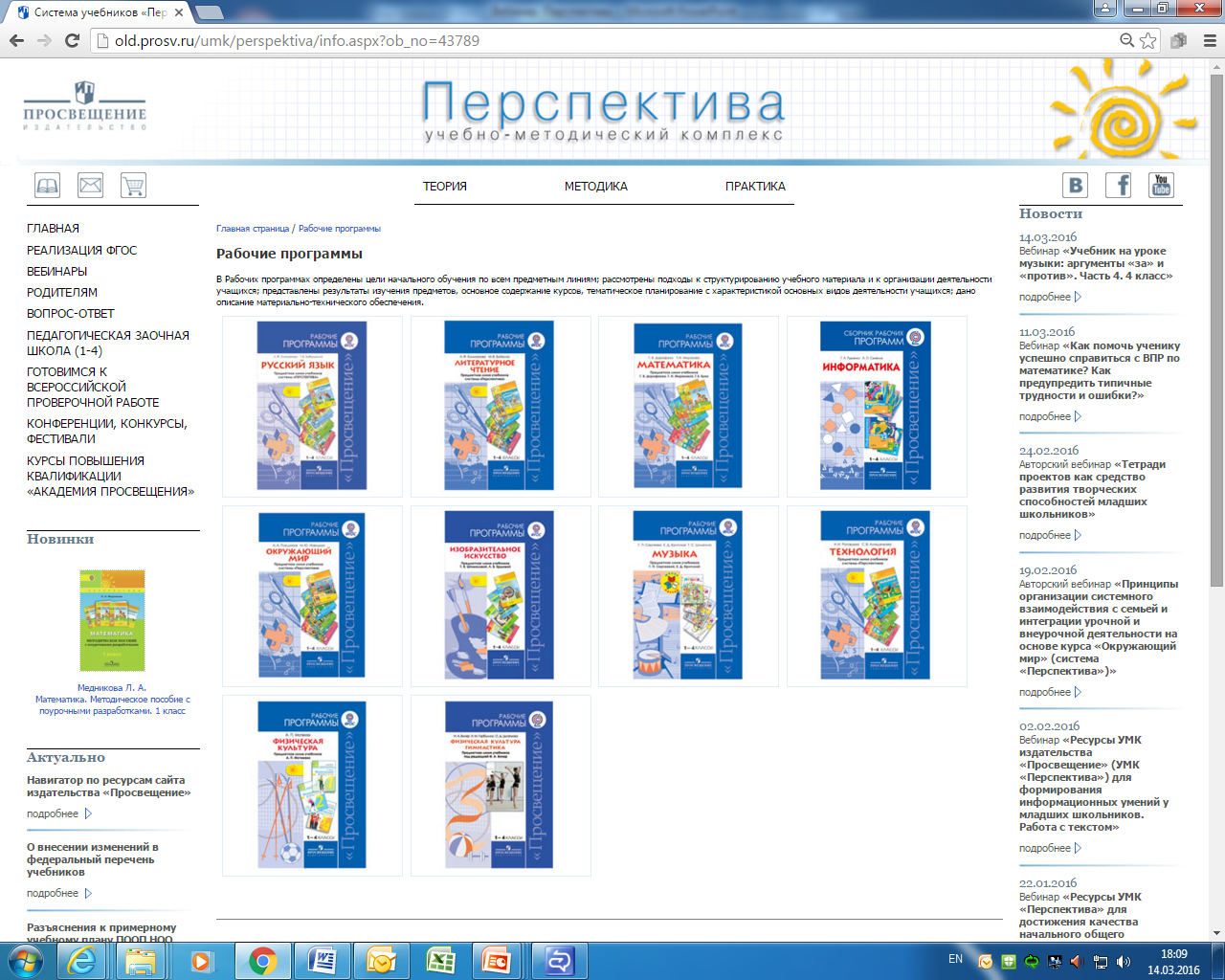 МЕТОДИЧЕСКИЕ РЕКОМЕНДАЦИИ ДЛЯ ОРГАНИЗАЦИИ 
ВНЕУРОЧНОЙ ДЕЯТЕЛЬНОСТИ
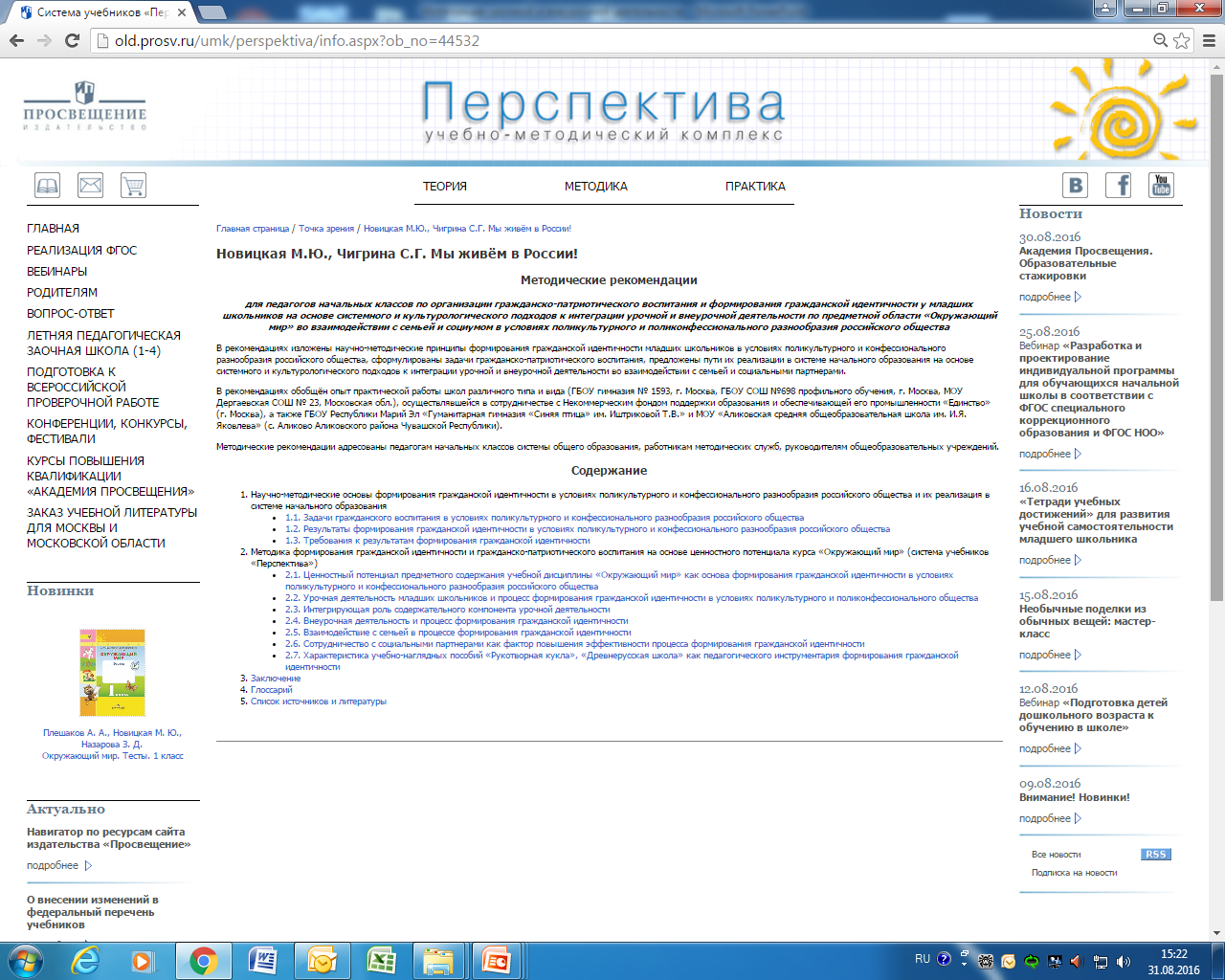 МАРИЙСКАЯ ОБРАЗОВАТЕЛЬНАЯ ИНИЦИАТИВА
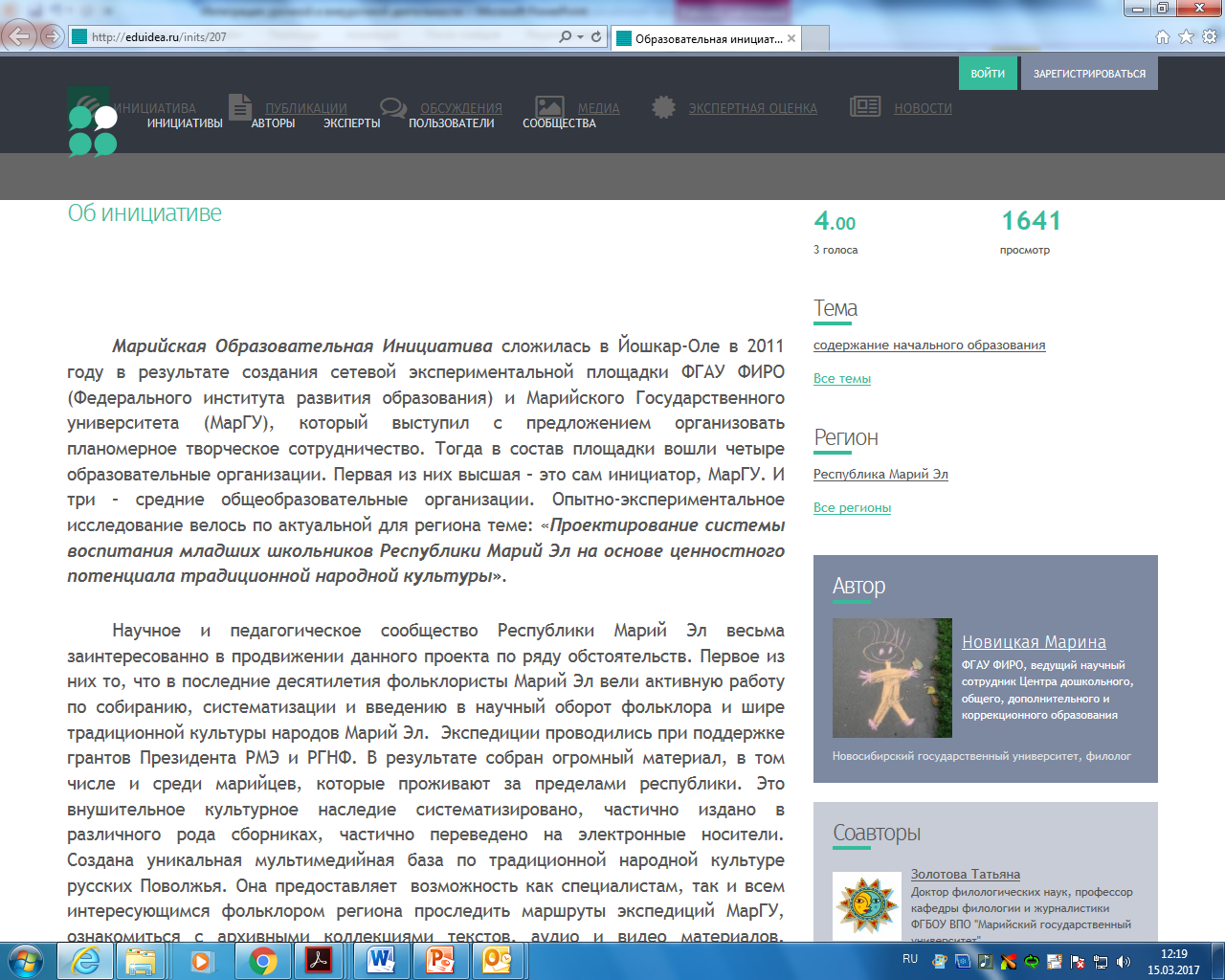 Подробнее с Марийской образовательной инициативой можно познакомиться по ссылке:
http://eduidea.ru/inits/207
Контакты:
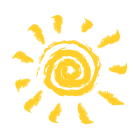 Сайт  издательства «Просвещение»  -  www.prosv.ru 
интернет- ресурс   -  УМК «Перспектива» 
http://old.prosv.ru/umk/perspektiva/ 


Сайт «Начальная школа» -  http://1-4.prosv.ru/ 



Заместитель руководителя Центра развития начального  образования издательства «Просвещение»  - Дигина Алла Георгиевна
8 (495) 789 30 40,   доб. 4055
E-mail:   ADigina@prosv.ru
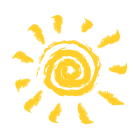 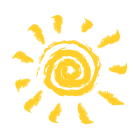 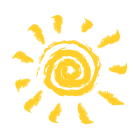 Книготорговые организации Вашего региона, работающие с  издательством «Просвещение»